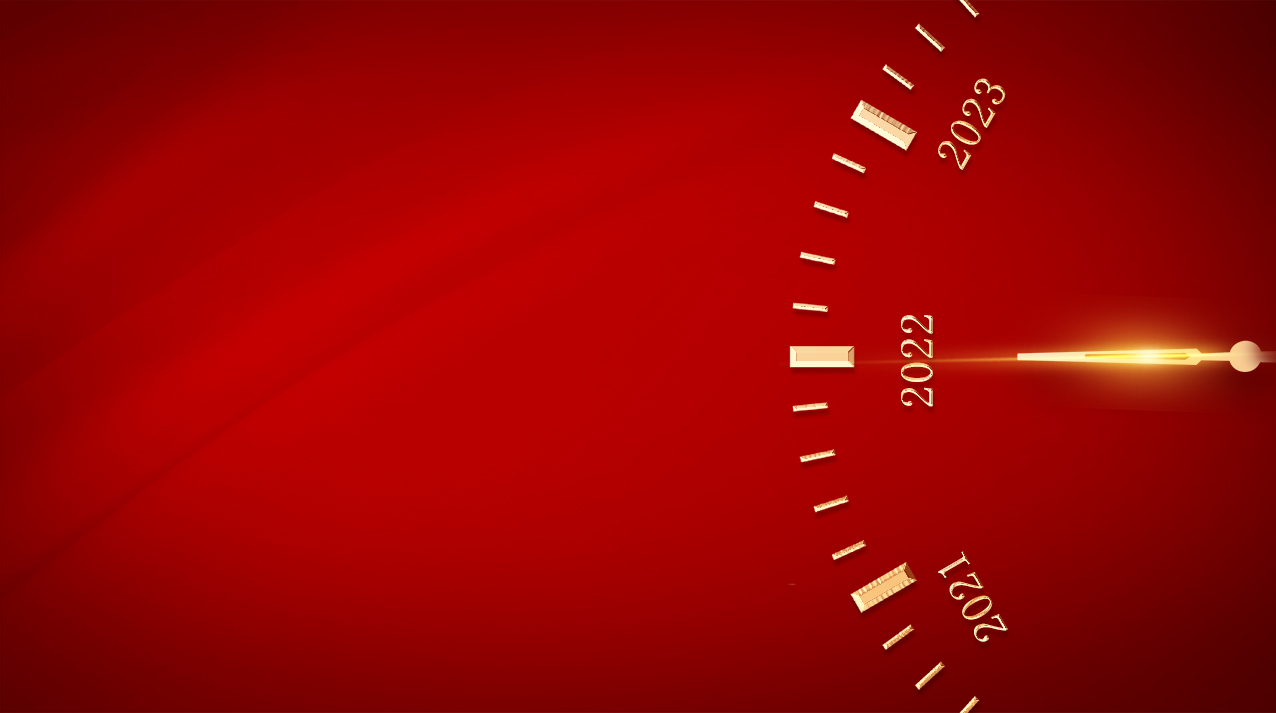 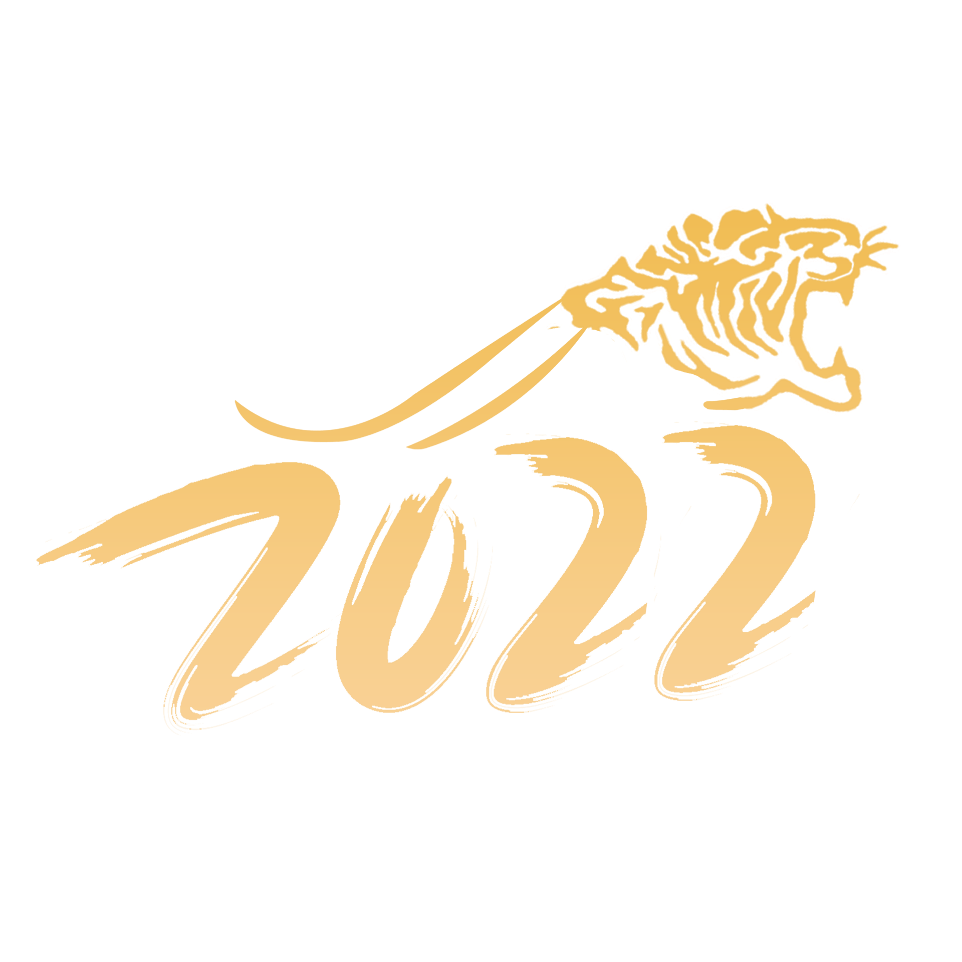 办实事
我为群众办实事
开新局
学院办公室
2022年1月6日
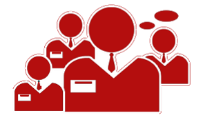 习近平总书记指出，高标准高质量完成党史学习教育各项任务
其中非常重要的一条就是切实为群众办实事解难题
要把学习党史同总结经验、观照现实、推动工作结合起来，同解决实际问题结合起来，开展好“我为群众办实事”实践活动，把学习成效转化为工作动力和成效，防止学习和工作“两张皮”。
坚持一切为了人民、一切依靠人民，始终把人民放在心中最高位置、把人民对美好生活的向往作为奋斗目标，推动改革发展成果更多更公平惠及全体人民，推动共同富裕取得更为明显的实质性进展，把14亿中国人民凝聚成推动中华民族伟大复兴的磅礴力量。
学与做相辅相成，“办实事”就是践行党的宗旨，把为民造福的实事办好。
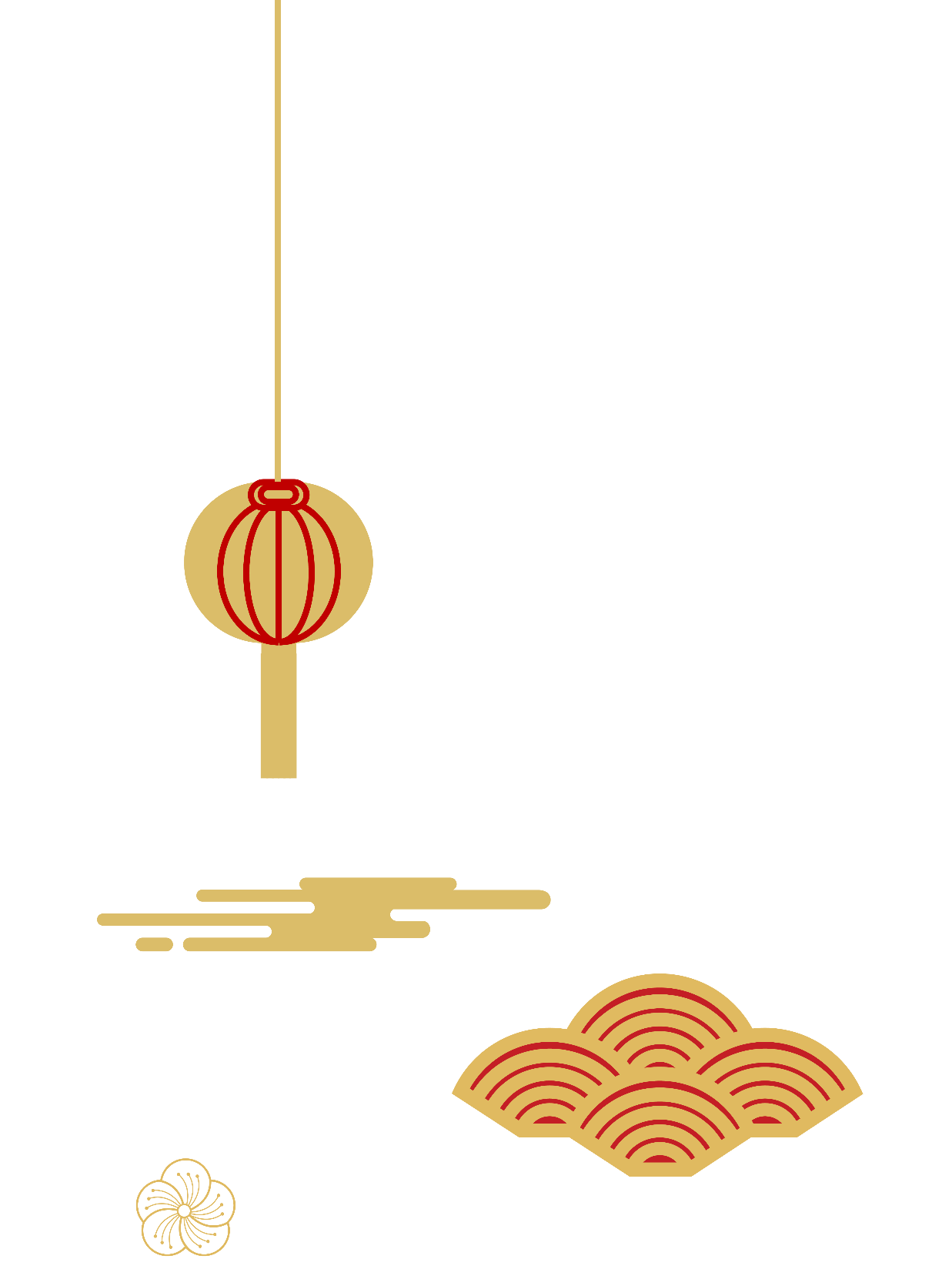 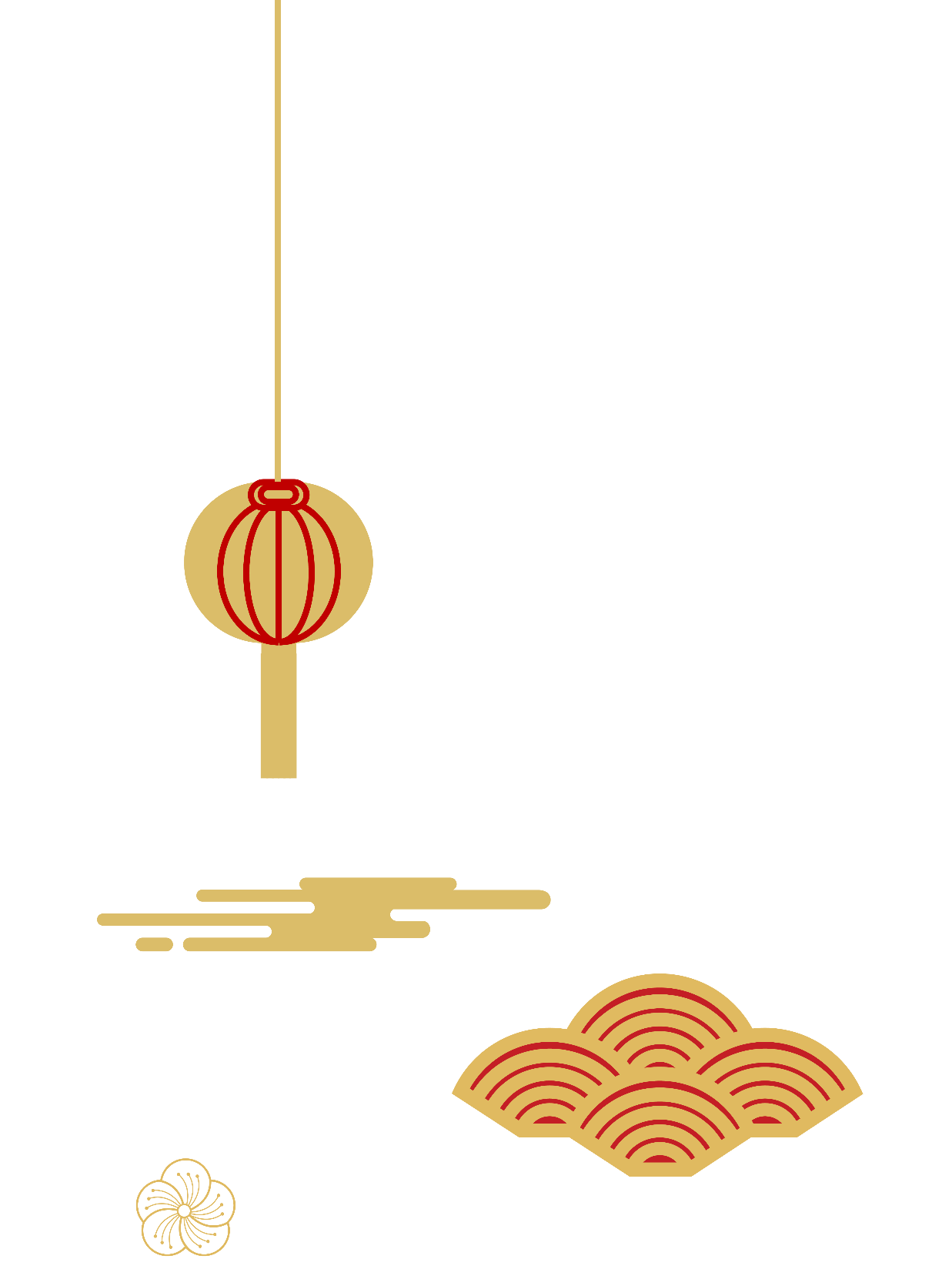 群众是你 群众是我
学院教职工
社会人员
学生
我们
学院办公室
参谋部：及时反馈信息，做好上传下达工作；提出合理化建议，为领导的决策提供帮助，到位不越位，当好参谋助手。 
信息部：收集了解工作动态和各类信息，沟通反馈情况。
统筹部：协调各方力量，形成执行合力，进行工作协调、信息协调和关系协调。
服务部：为领导服务、为部门服务、为教学科研服务和为师生服务。
后勤部：为全院师生提供安全、稳定、舒适、方便的办公和工作条件。
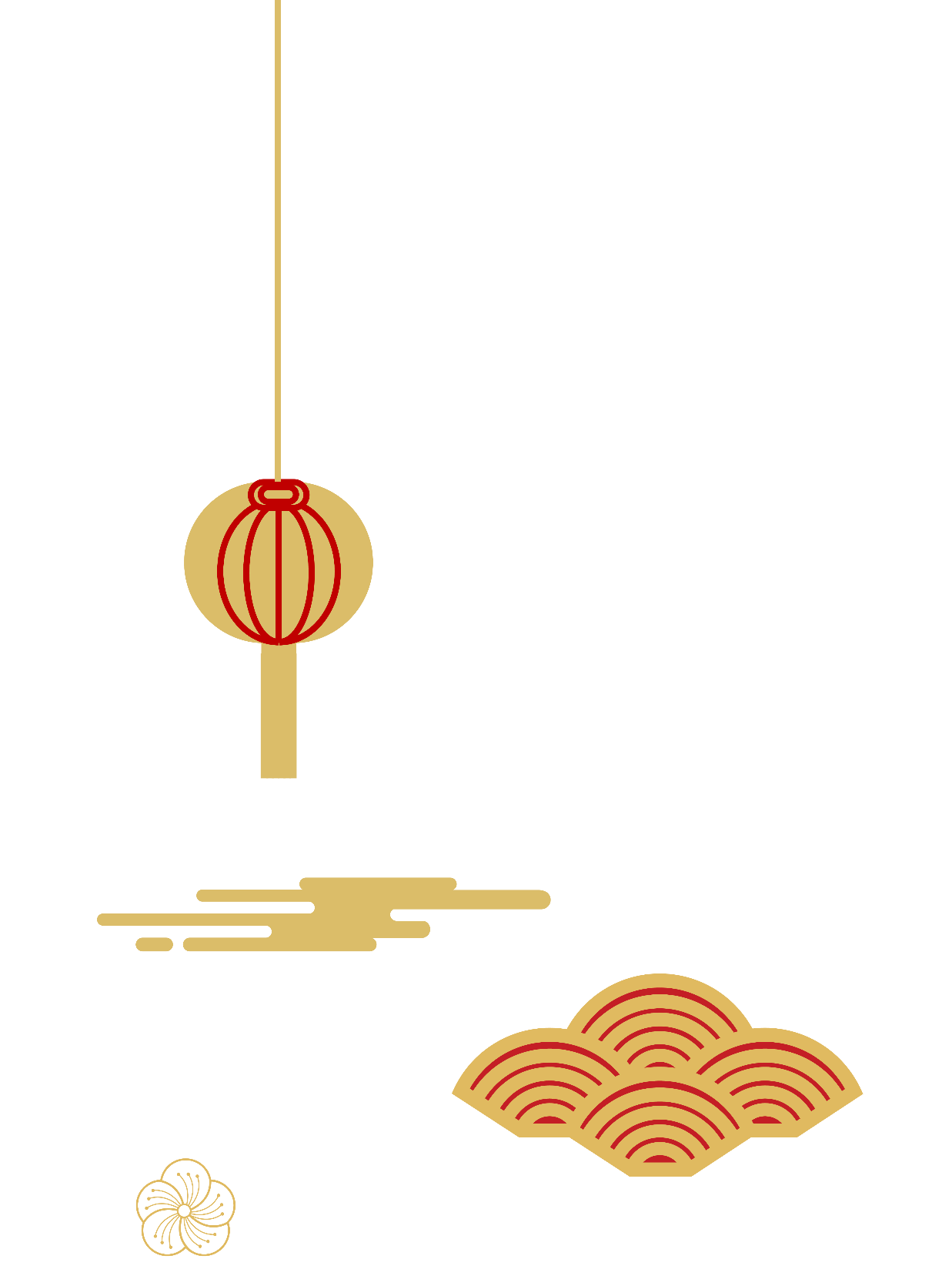 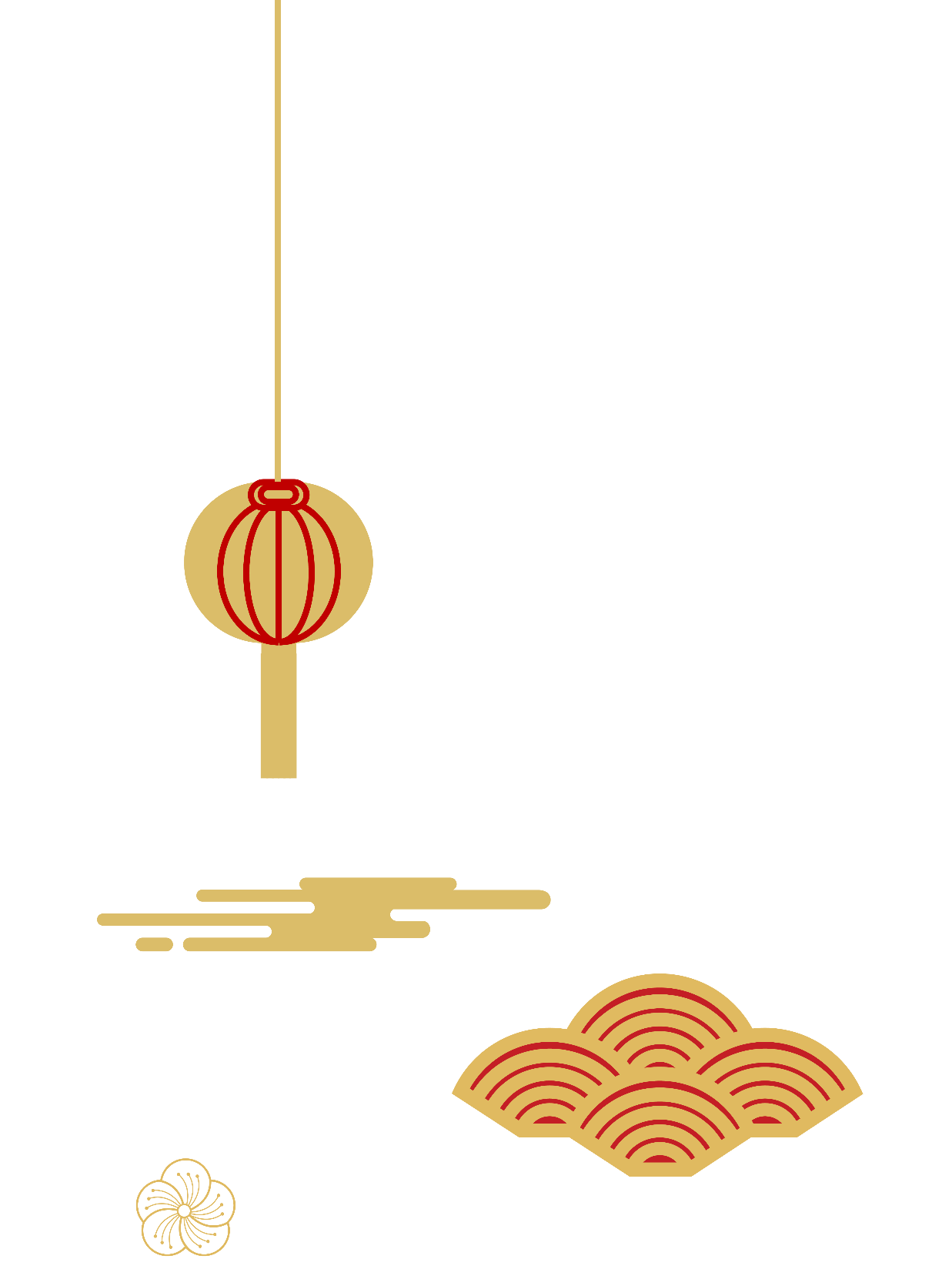 办实事——加强理论学习  提高站位
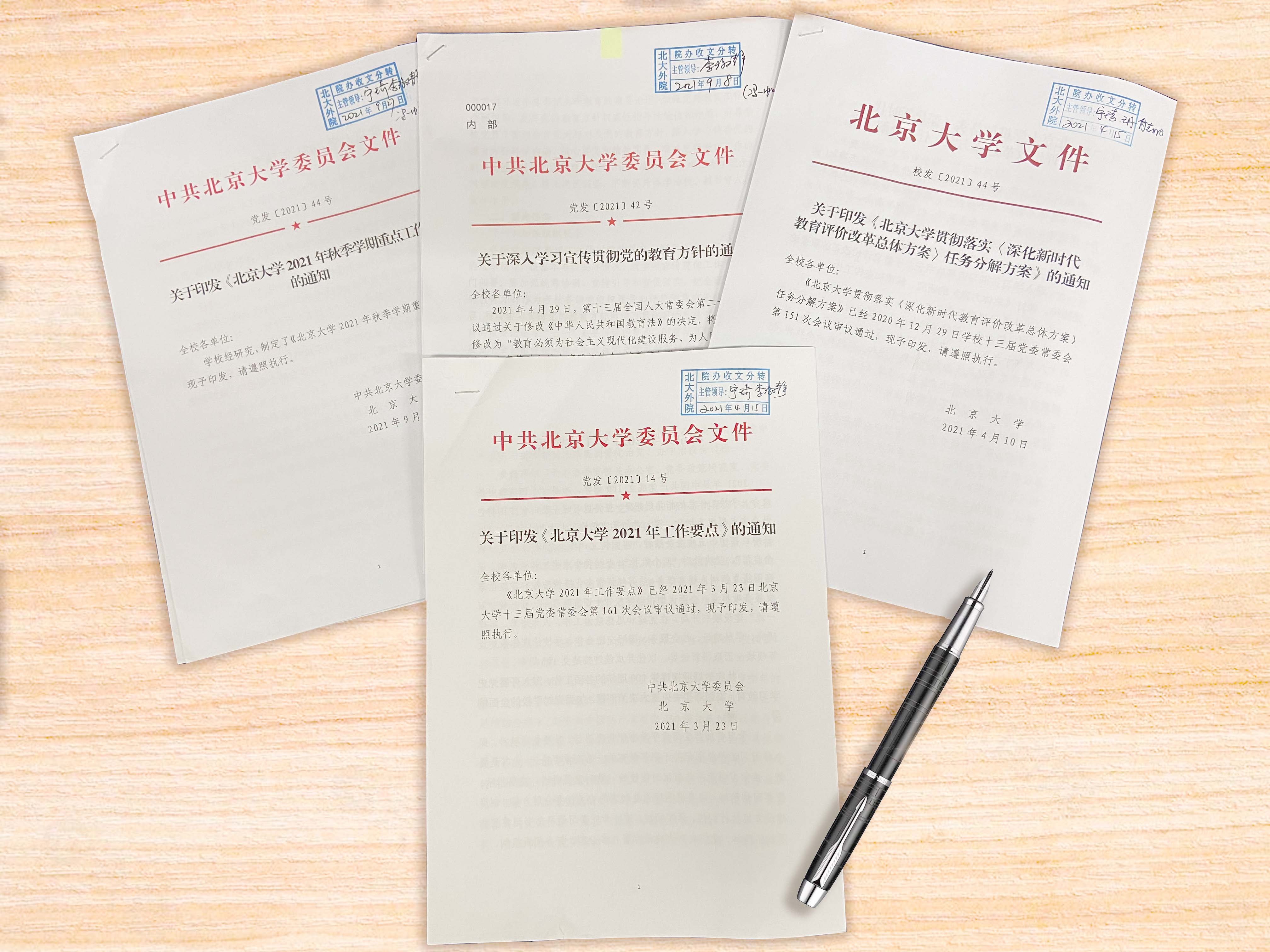 加强对学校重要文件学习，了解学校工作重点，提高工作站位
加强业务学习，邀请学校、学院相关领导进行政策解读和执行培训。
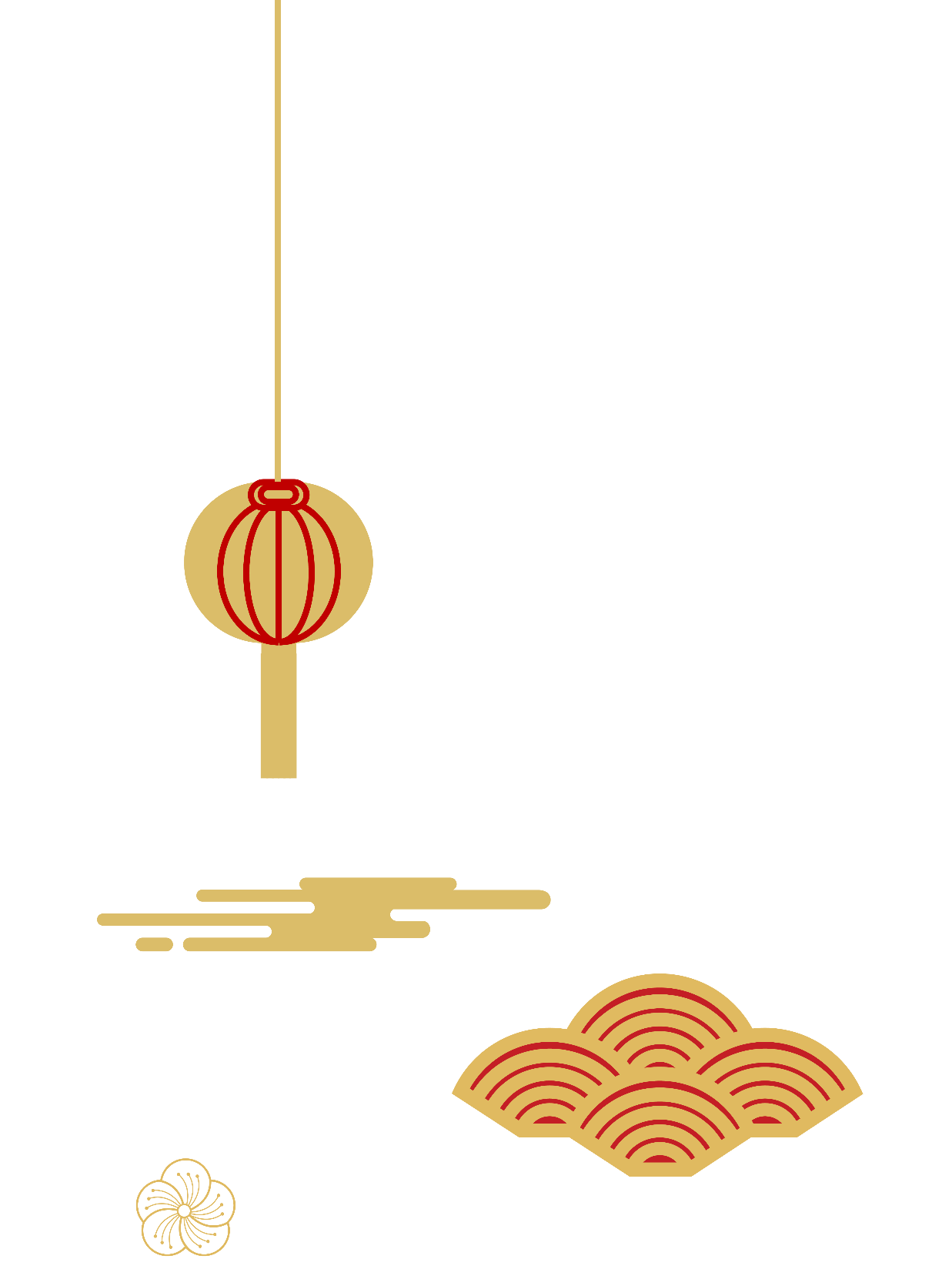 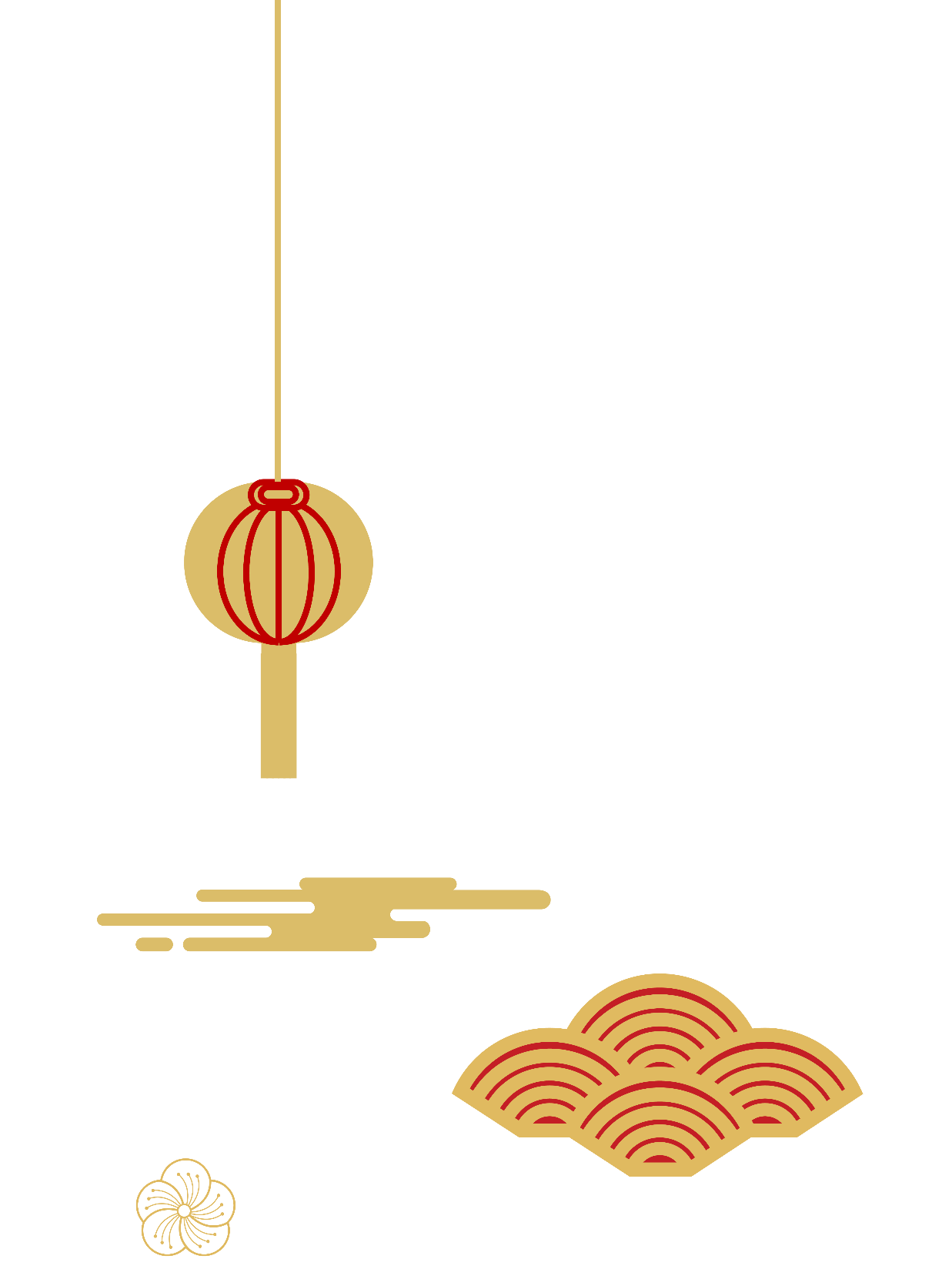 办实事——简化办事流程 制作服务指南
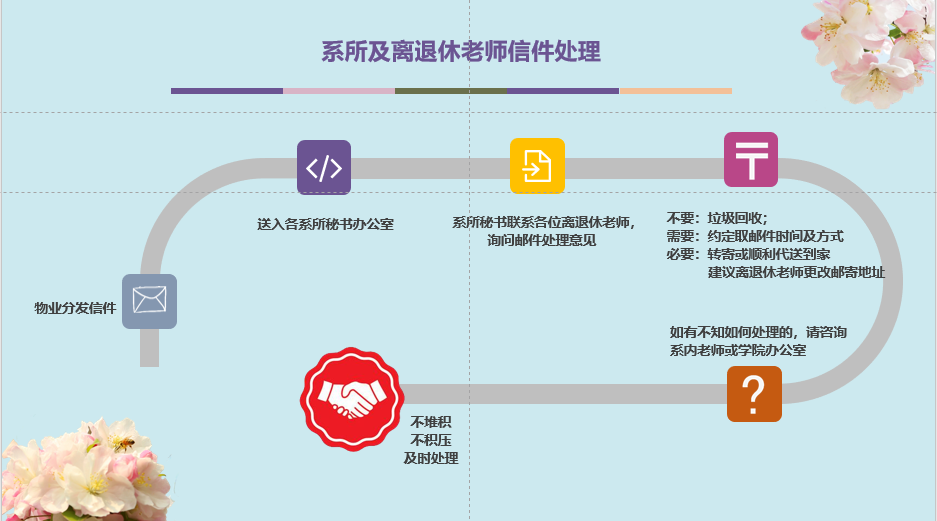 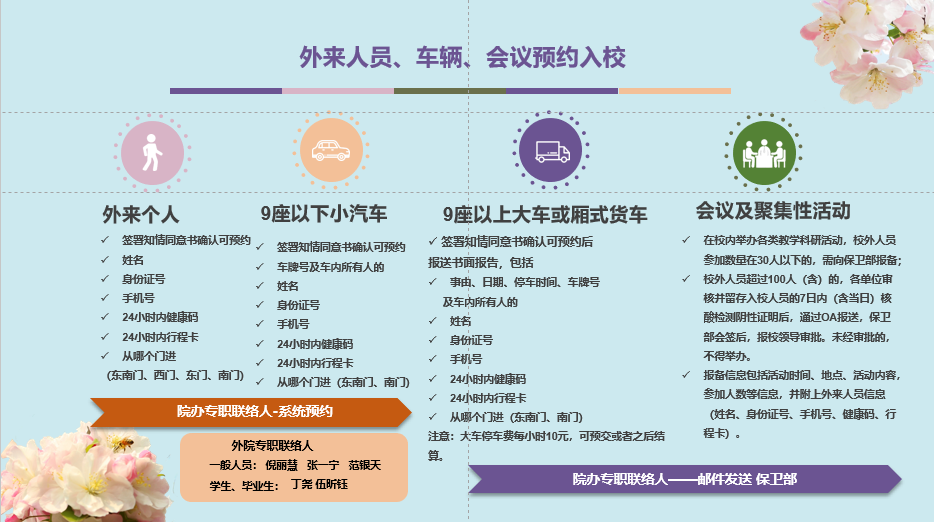 制作简单明了办事流程图，方便传播，实现“数据多跑路，师生少跑腿，大家少费嘴”。
在   学院网站—— 服务导航   设置  办事指南 栏目，方便有需要的老师随时查阅。
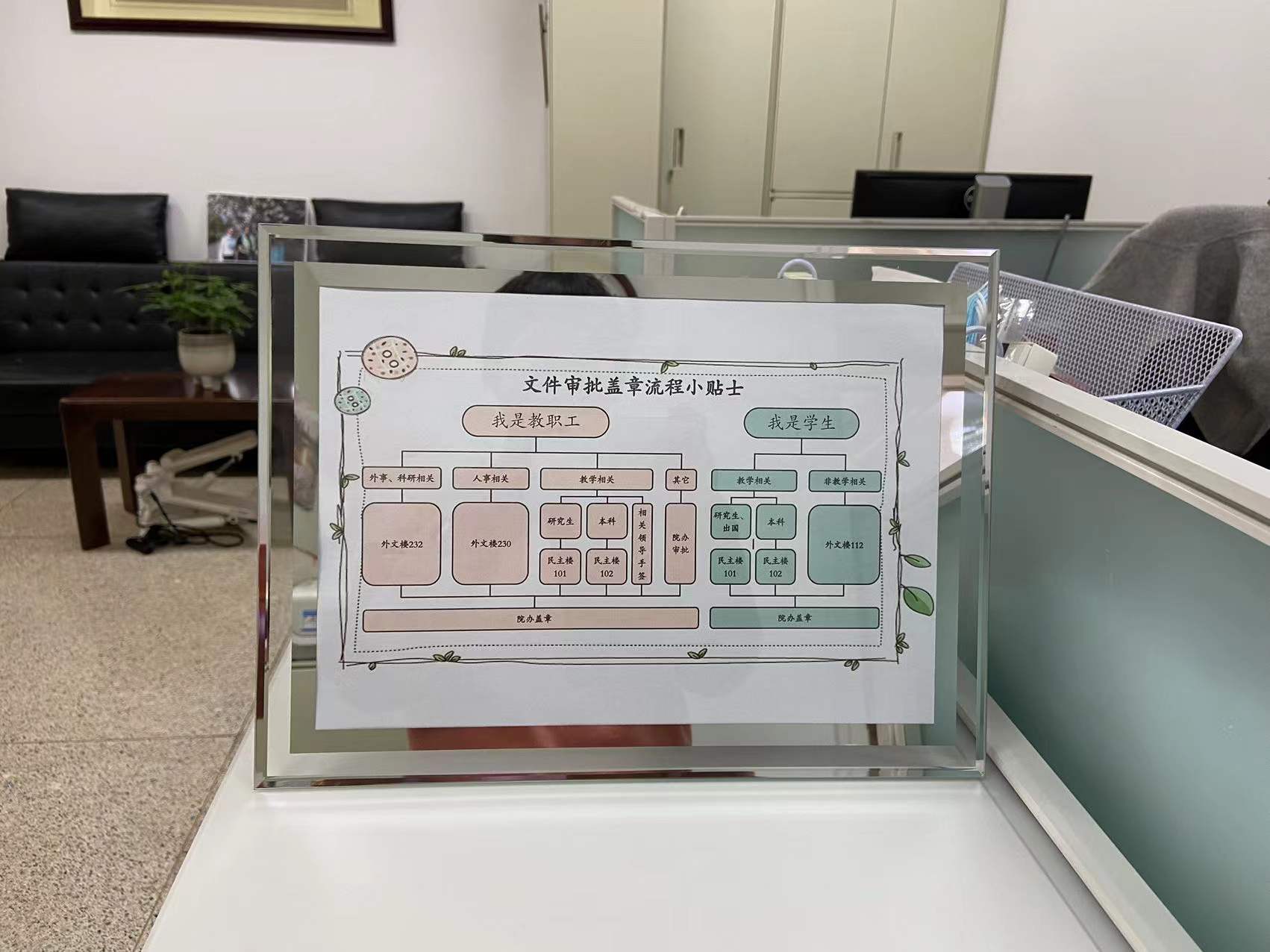 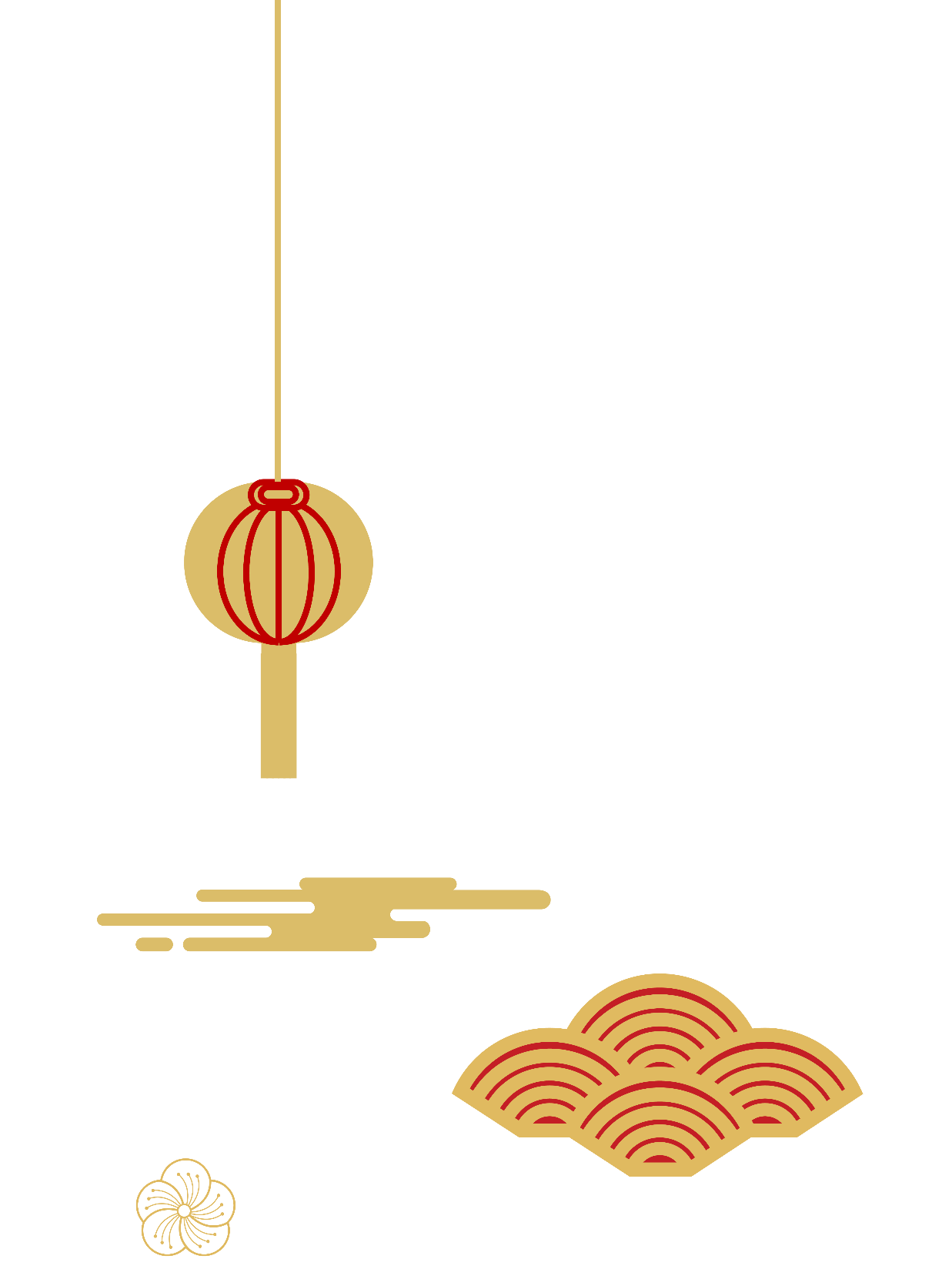 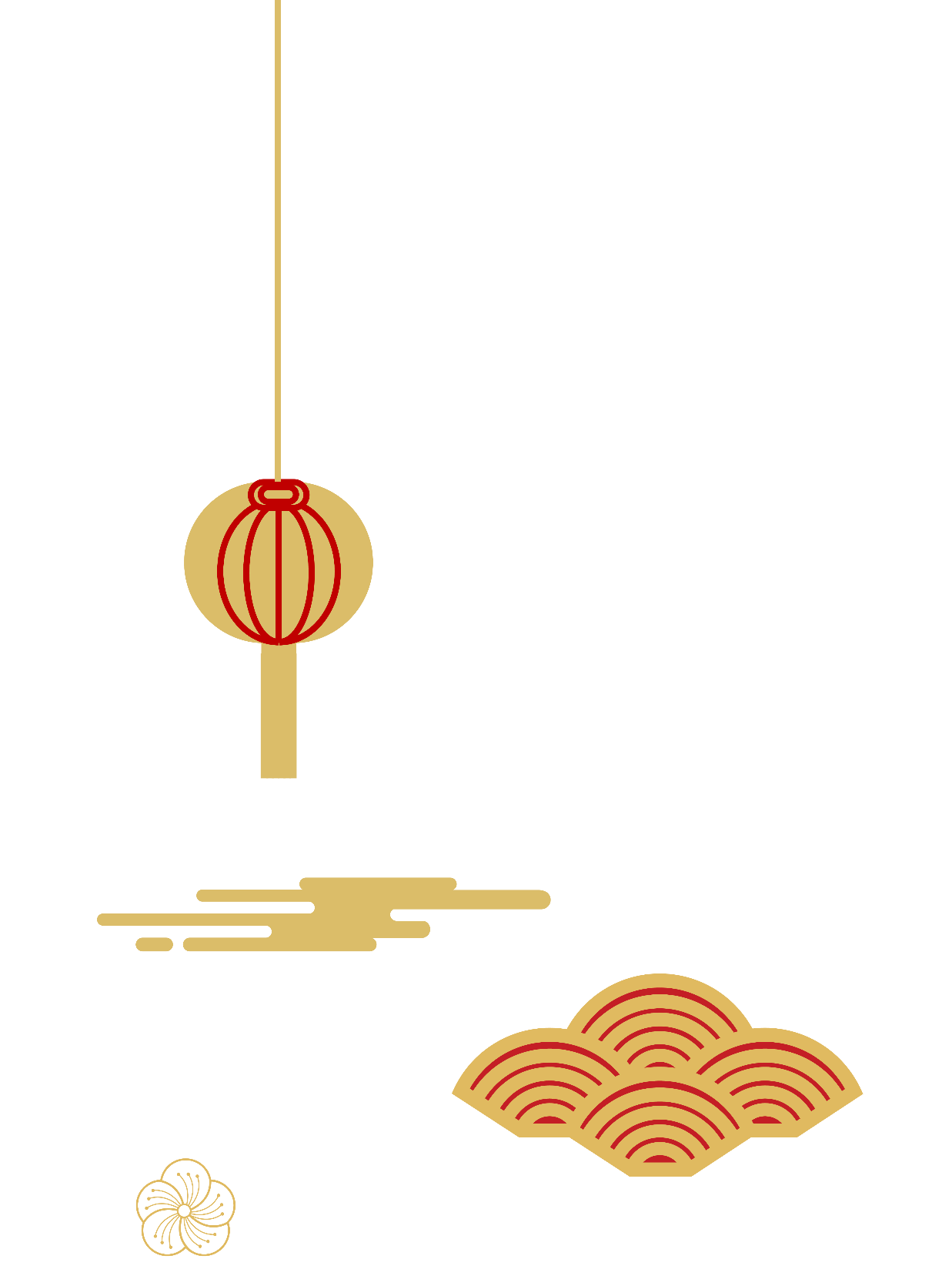 办实事——微信公众号功能升级 增强其服务属性
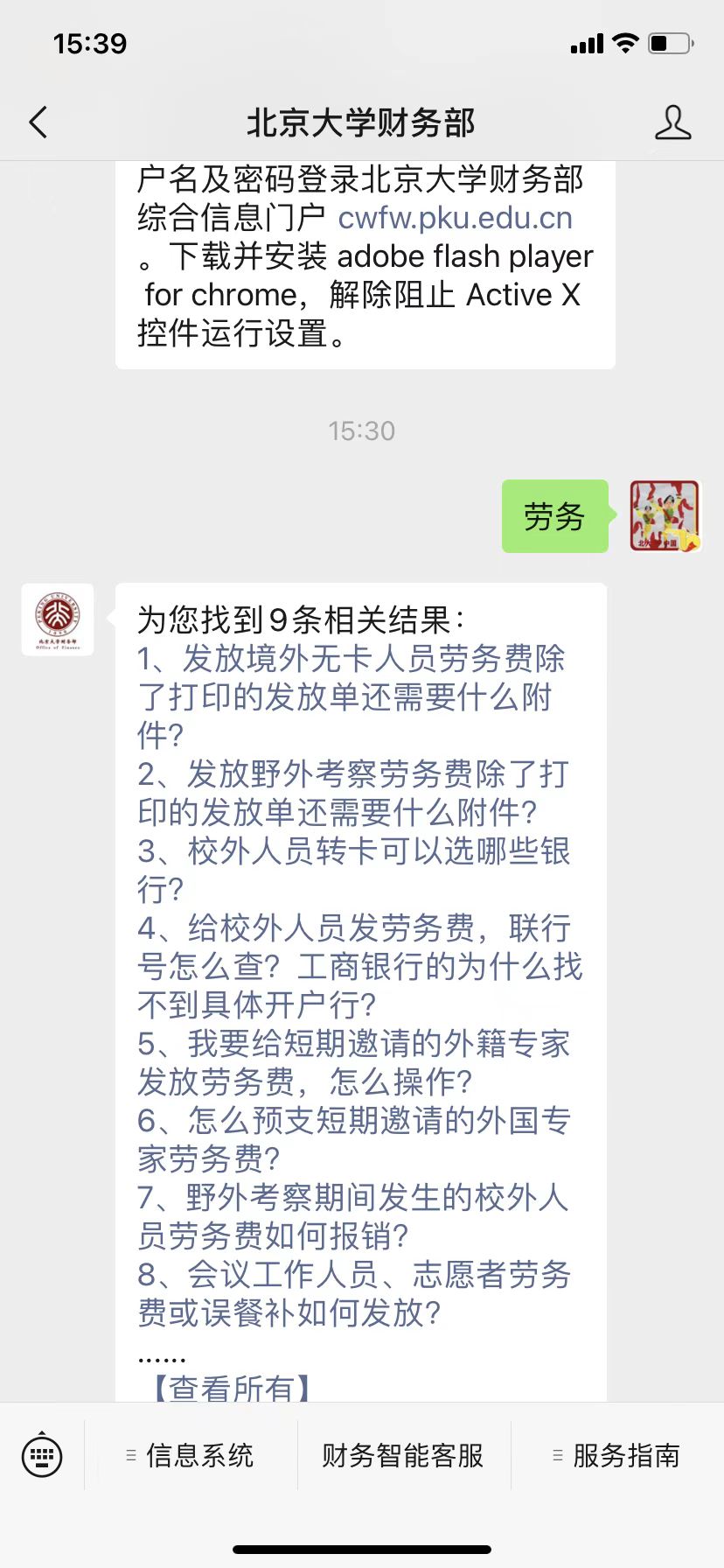 现有微信公众号以信息单项传递为主
汇总常用服务信息，为用户提供交互式信息服务
用户输入关键词，即可获得相关信息。同时根据用户输入的关键词，不断完善信息库。
各科室根据经常被咨询到的常规问题，在微信公众号中设置信息自动回复服务。
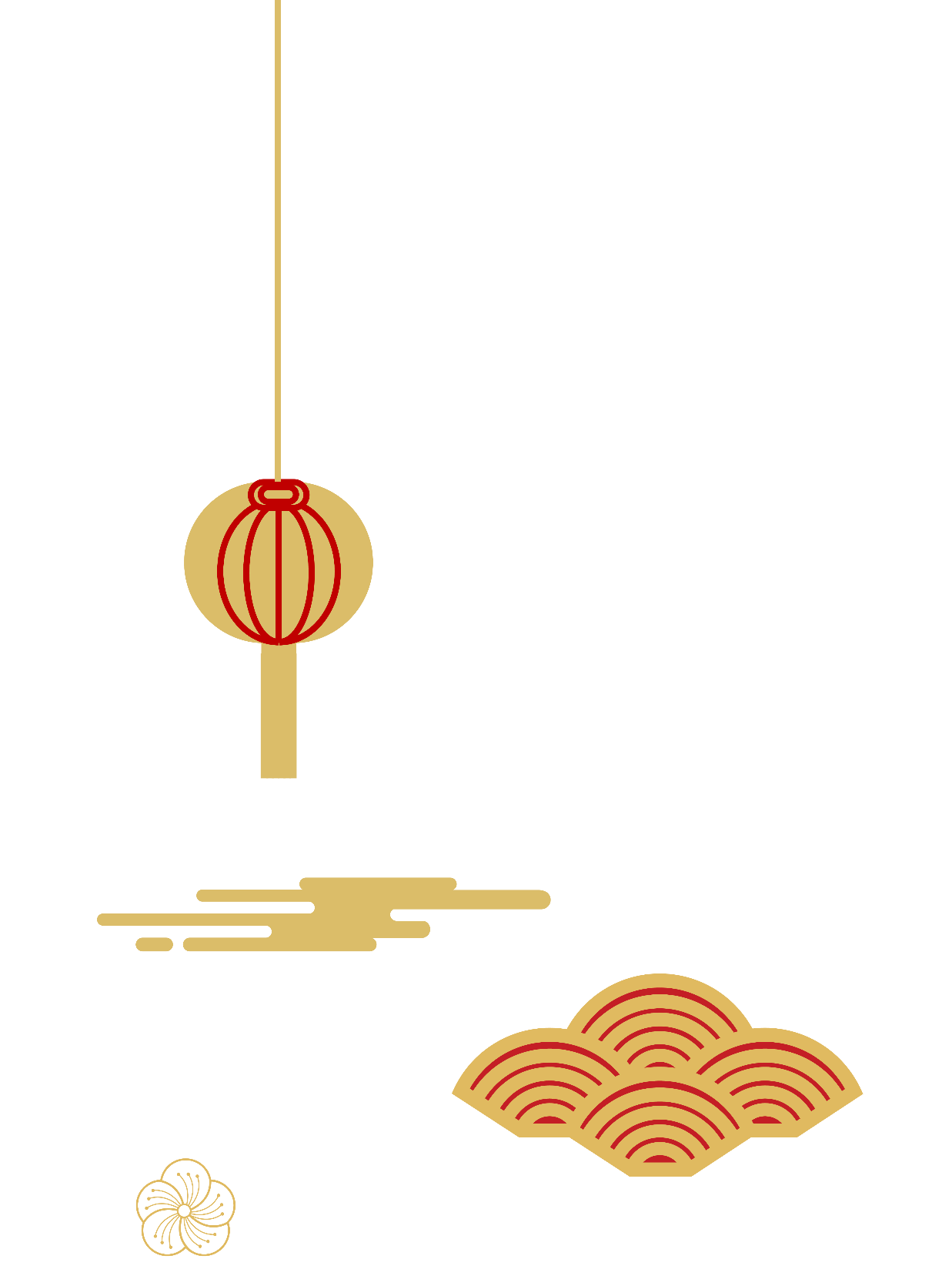 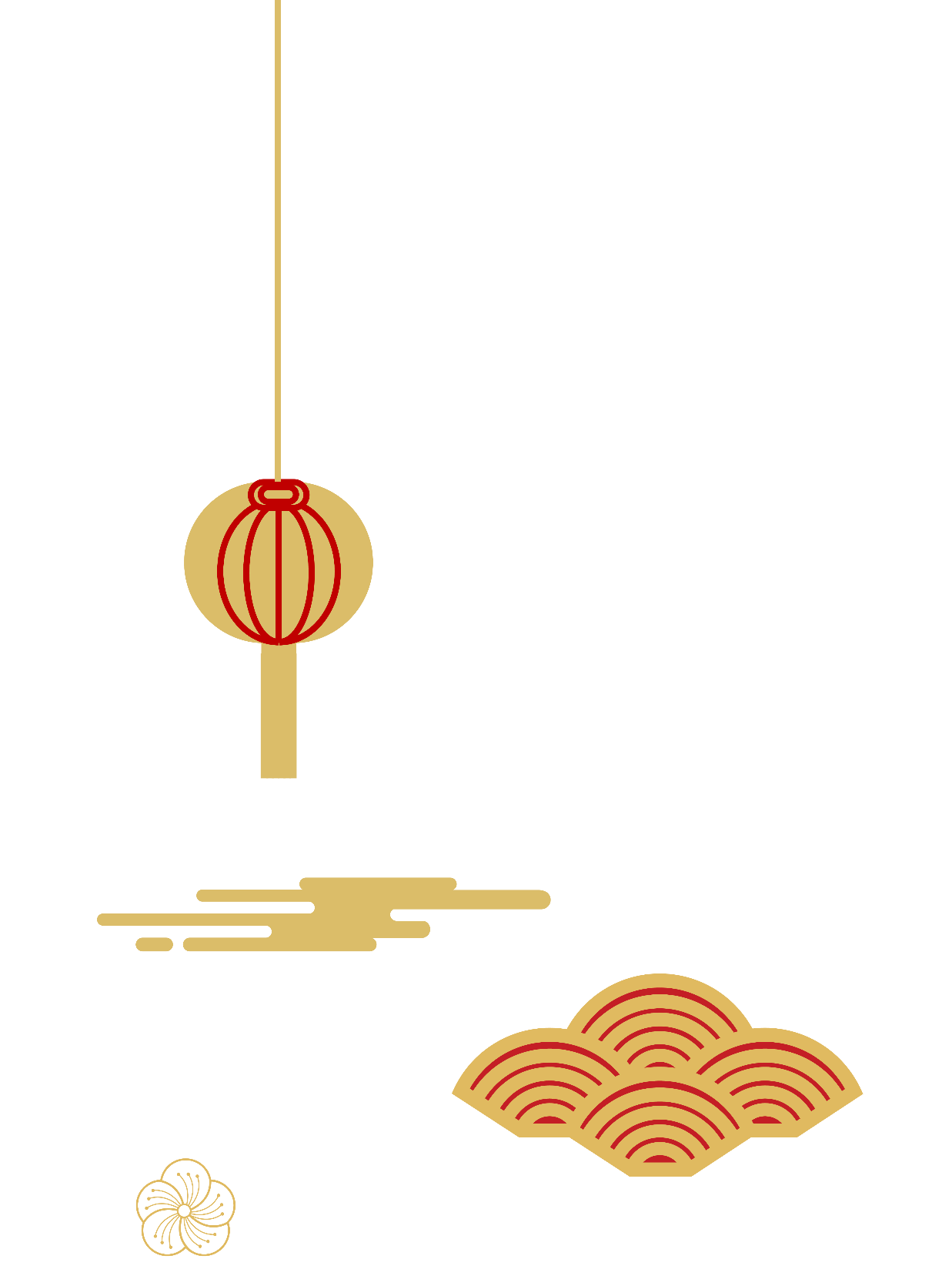 办实事——为教职工拍摄证件照
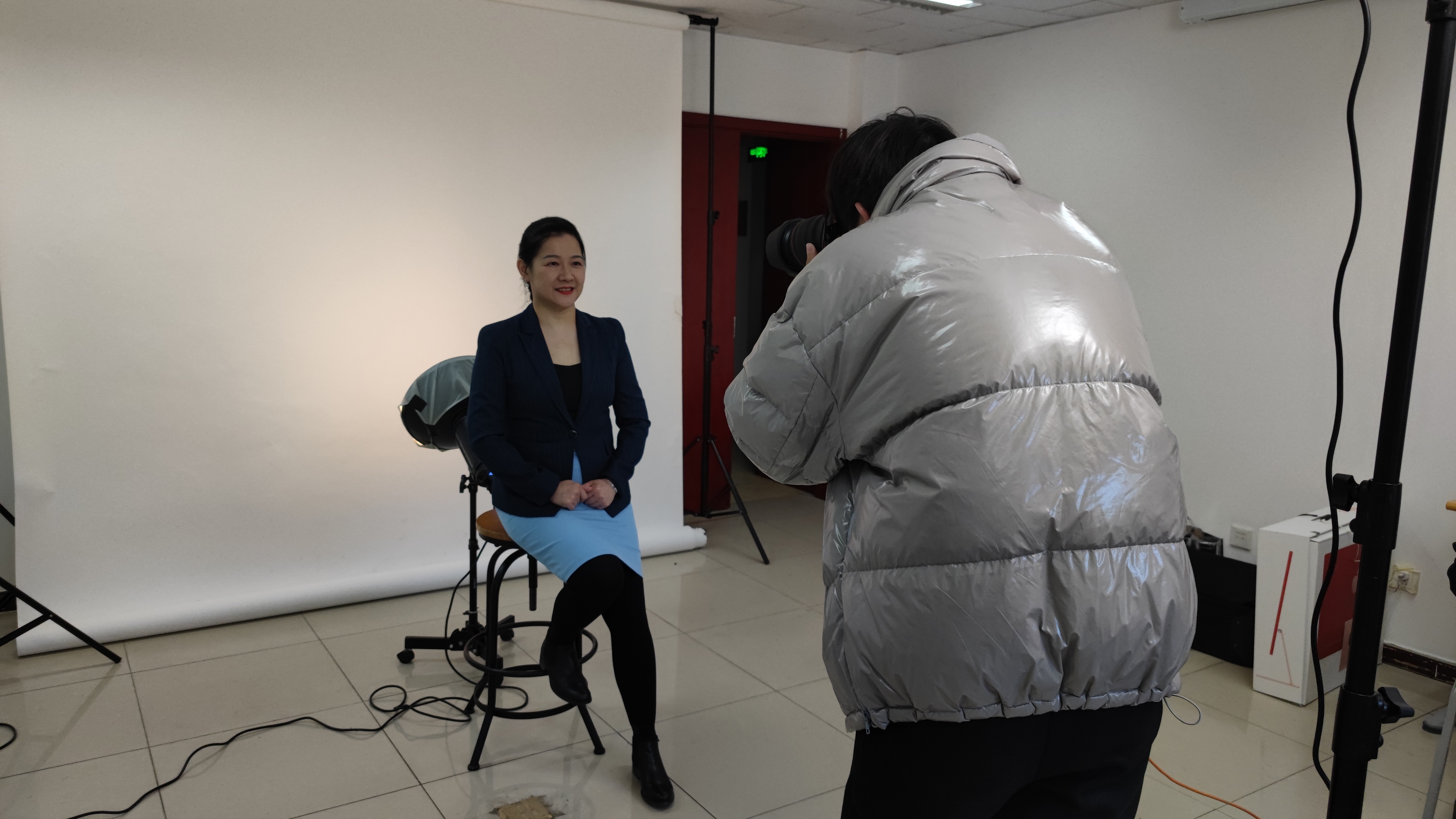 满足教职工日常和学院宣传需求
拍摄成片得到老师们的赞扬和好评
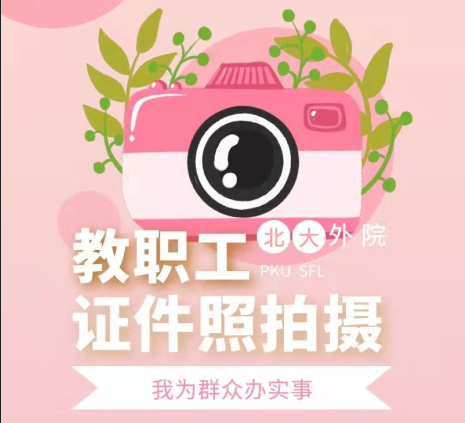 详微笑是一种基本的职业修养，在面对客户、宾客及同仁时，要养成微笑的好习惯。
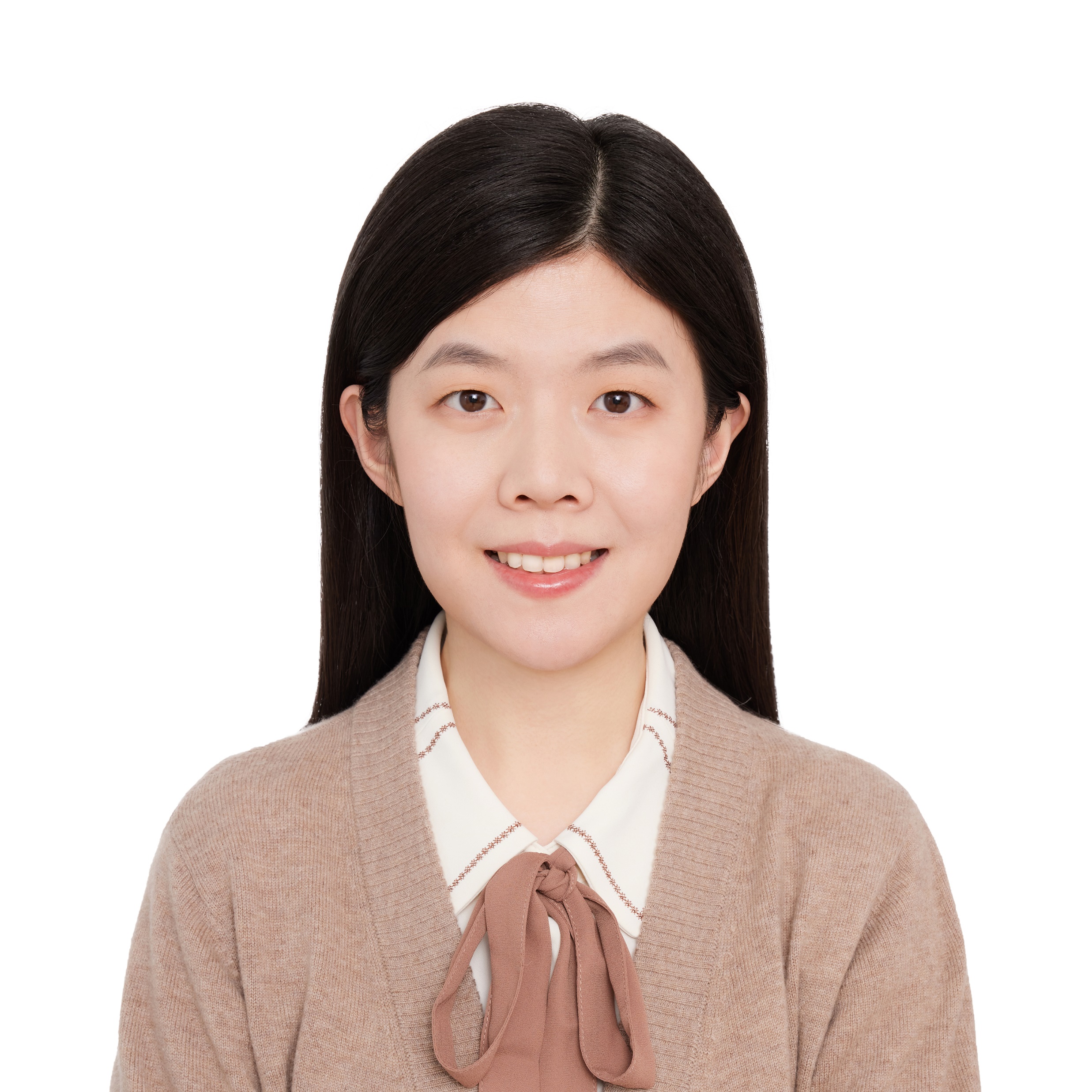 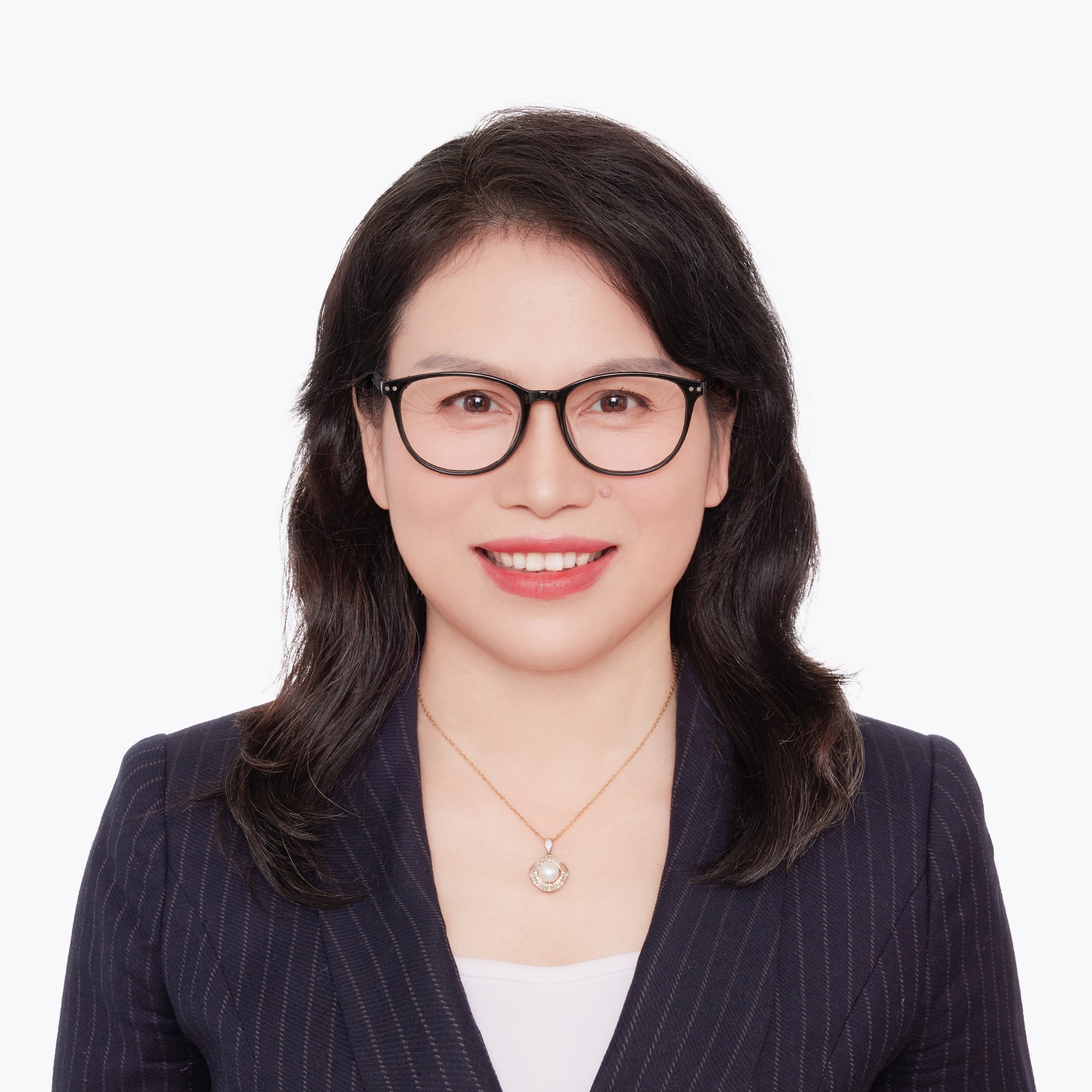 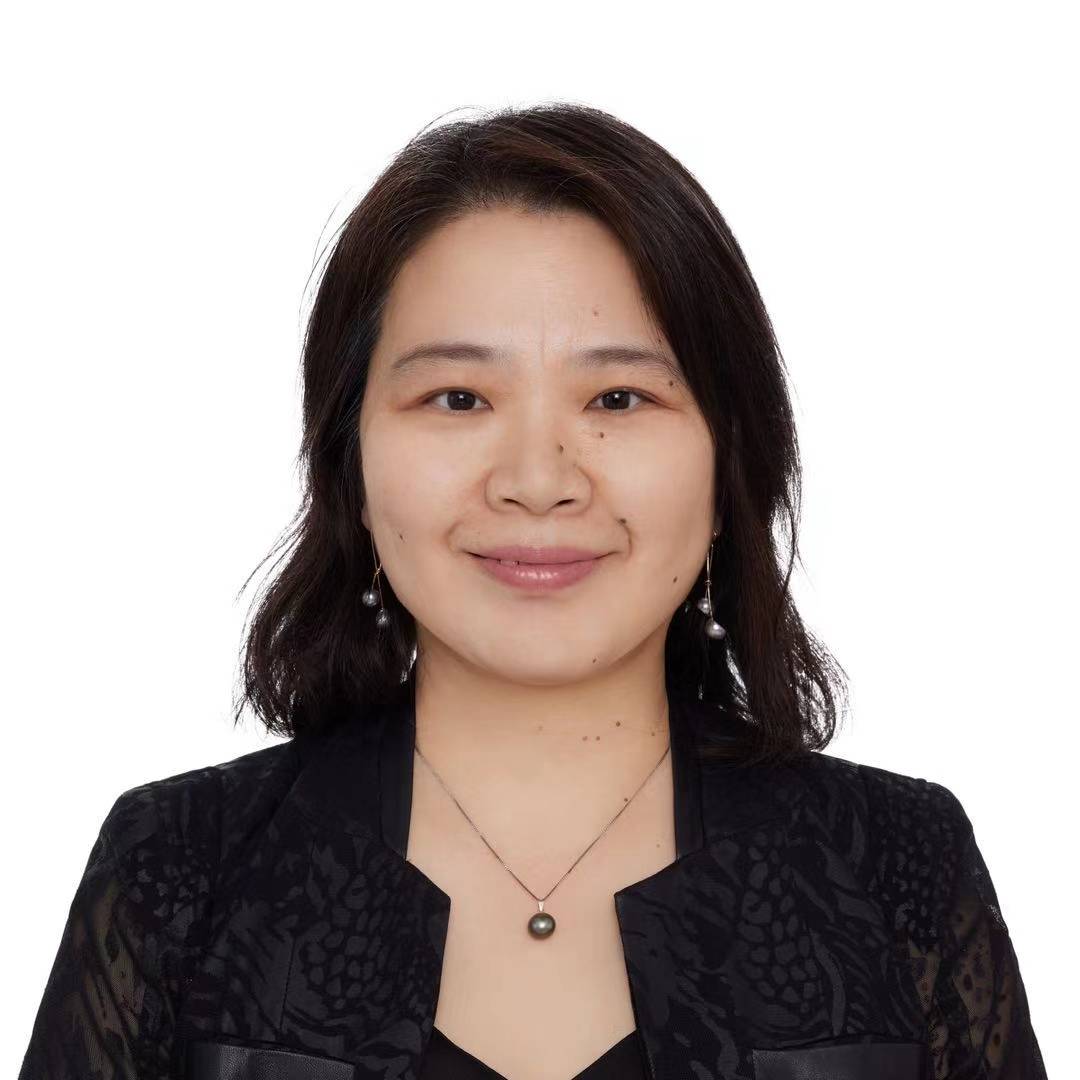 已有112位老师完成了拍照
办实事——设计外院风格PPT模板
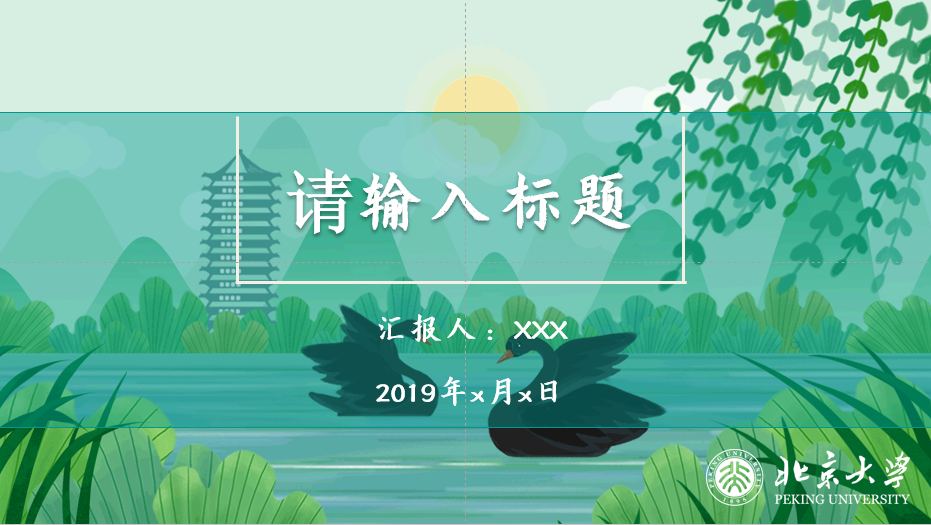 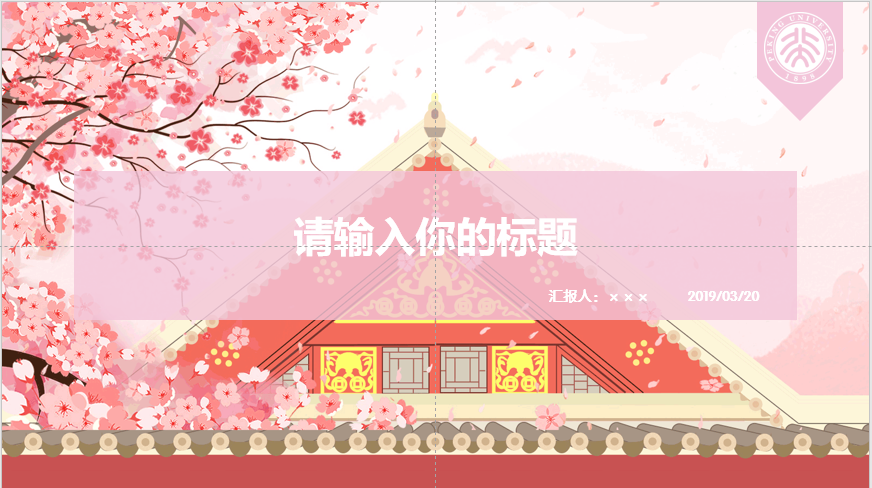 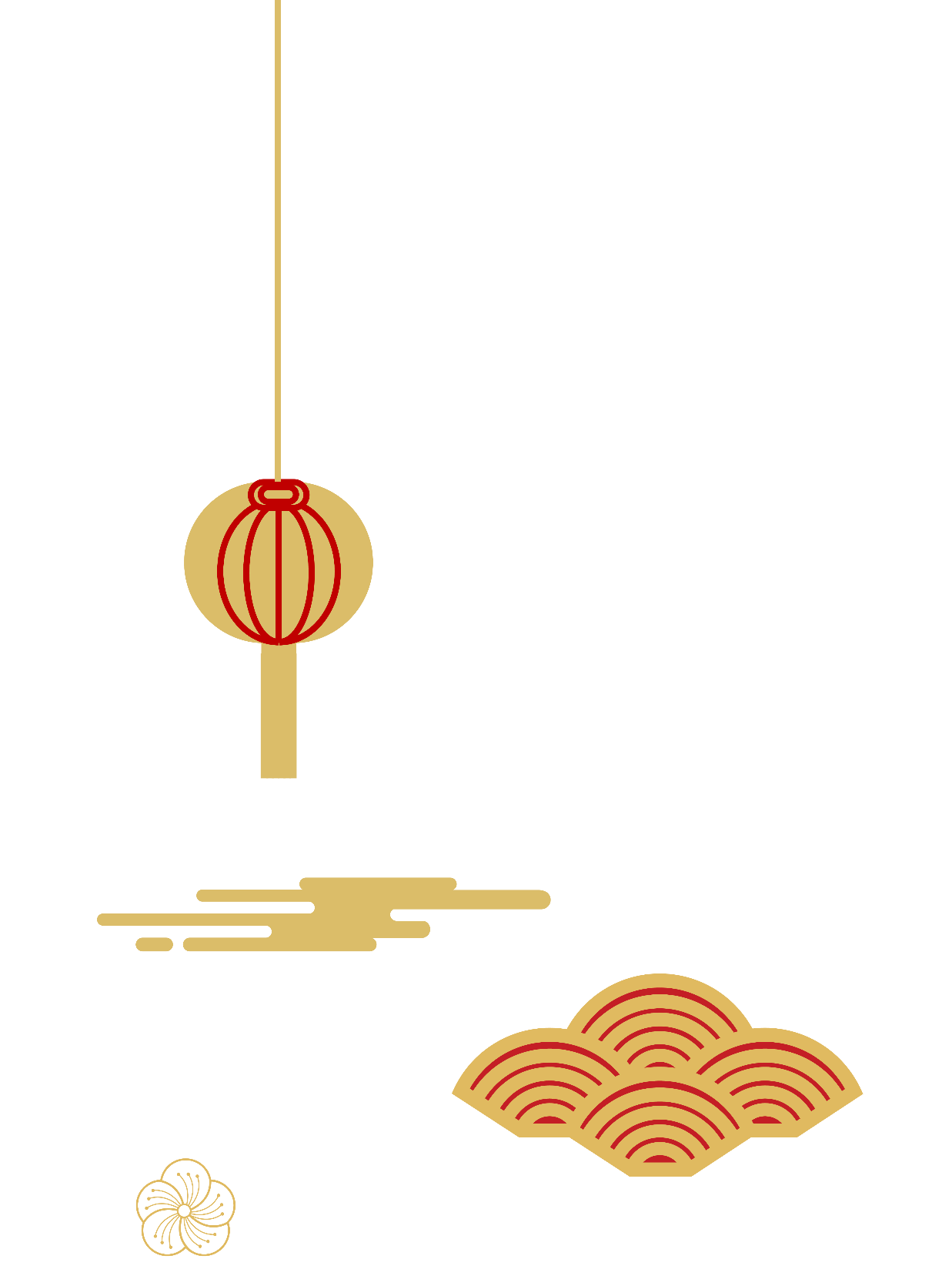 特别设计一批外院风格的PPT模板；共享给全院教职工使用
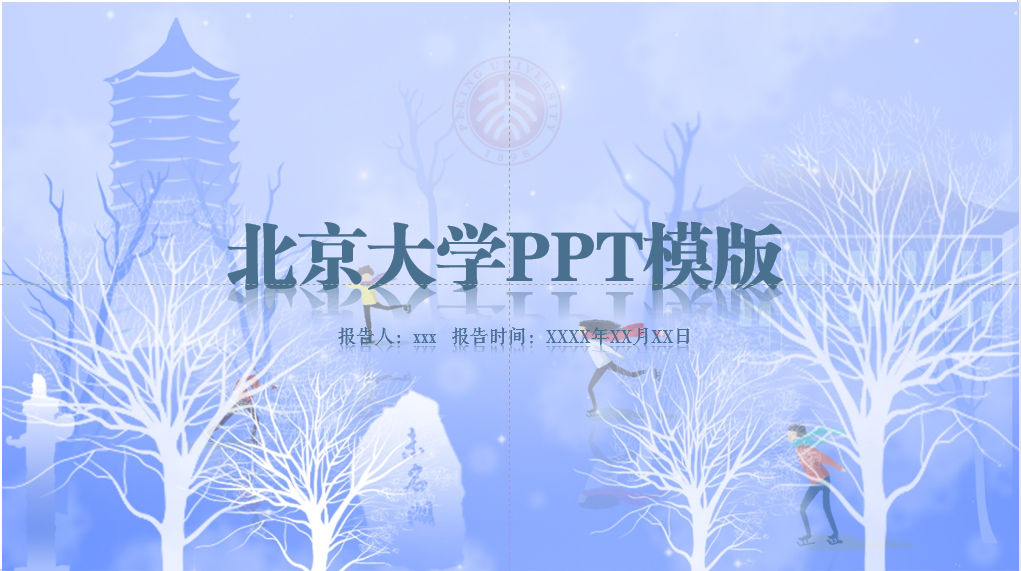 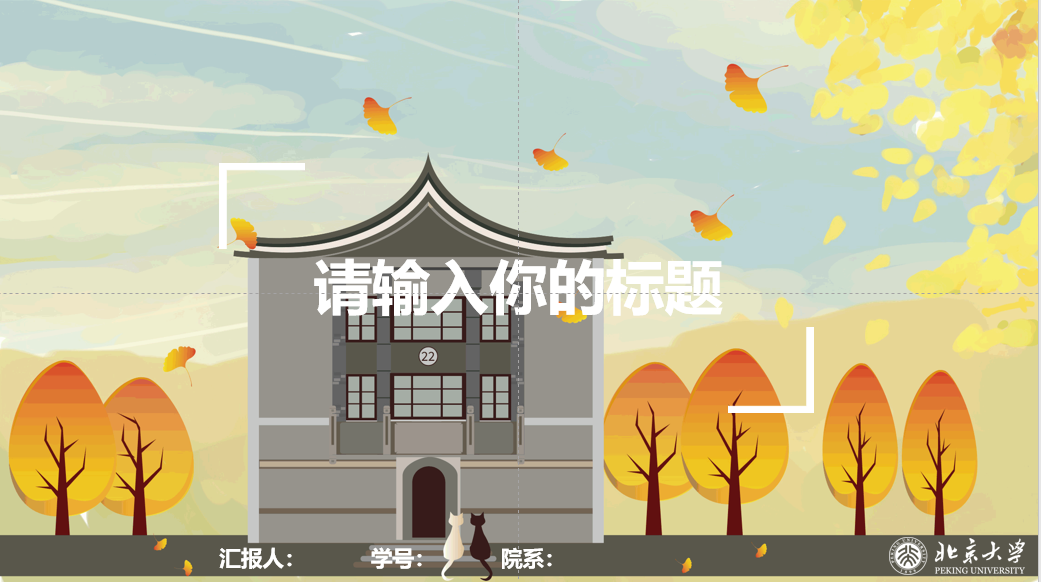 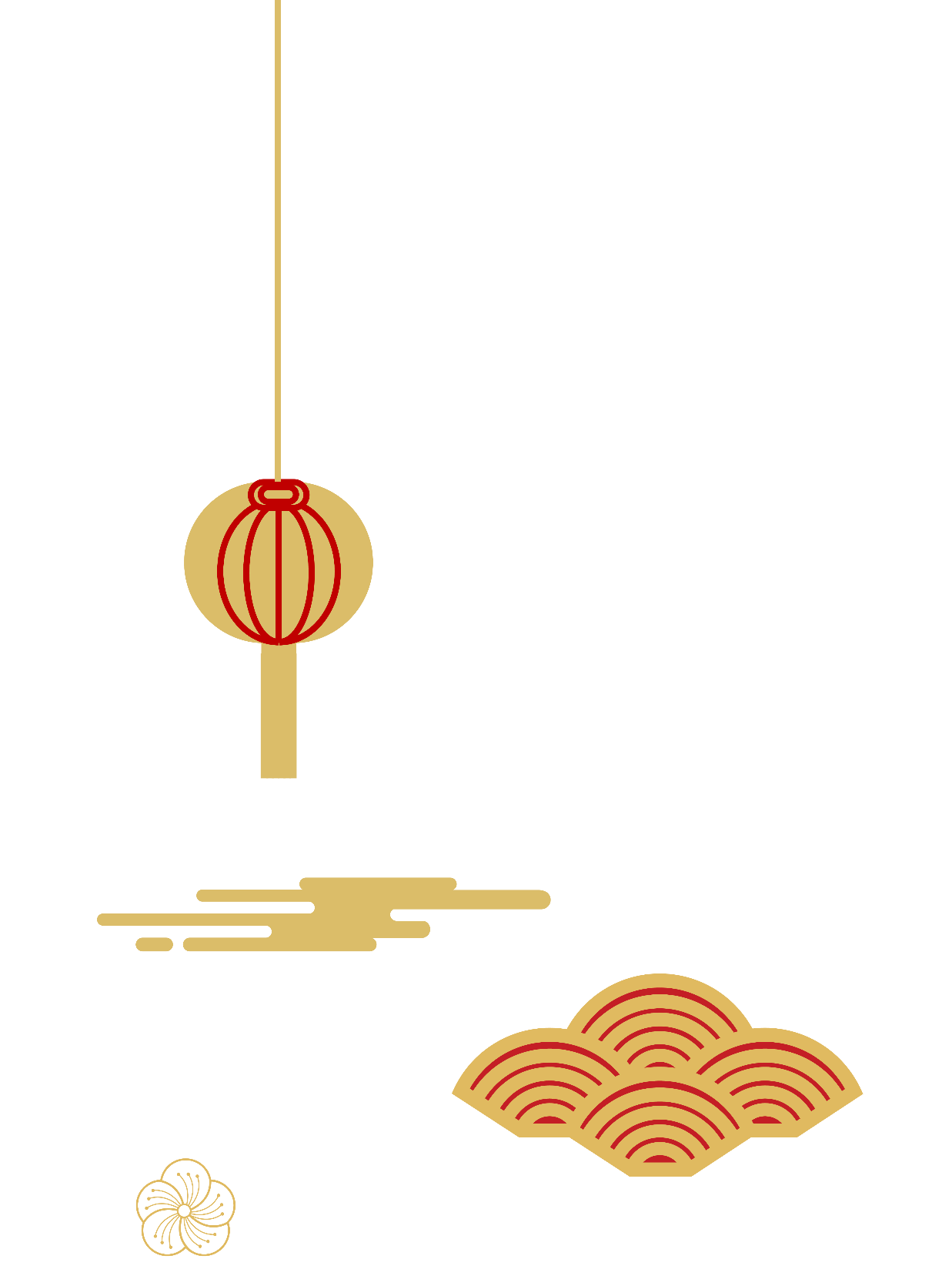 建立外院PPT模板库，共享群众设计智慧。
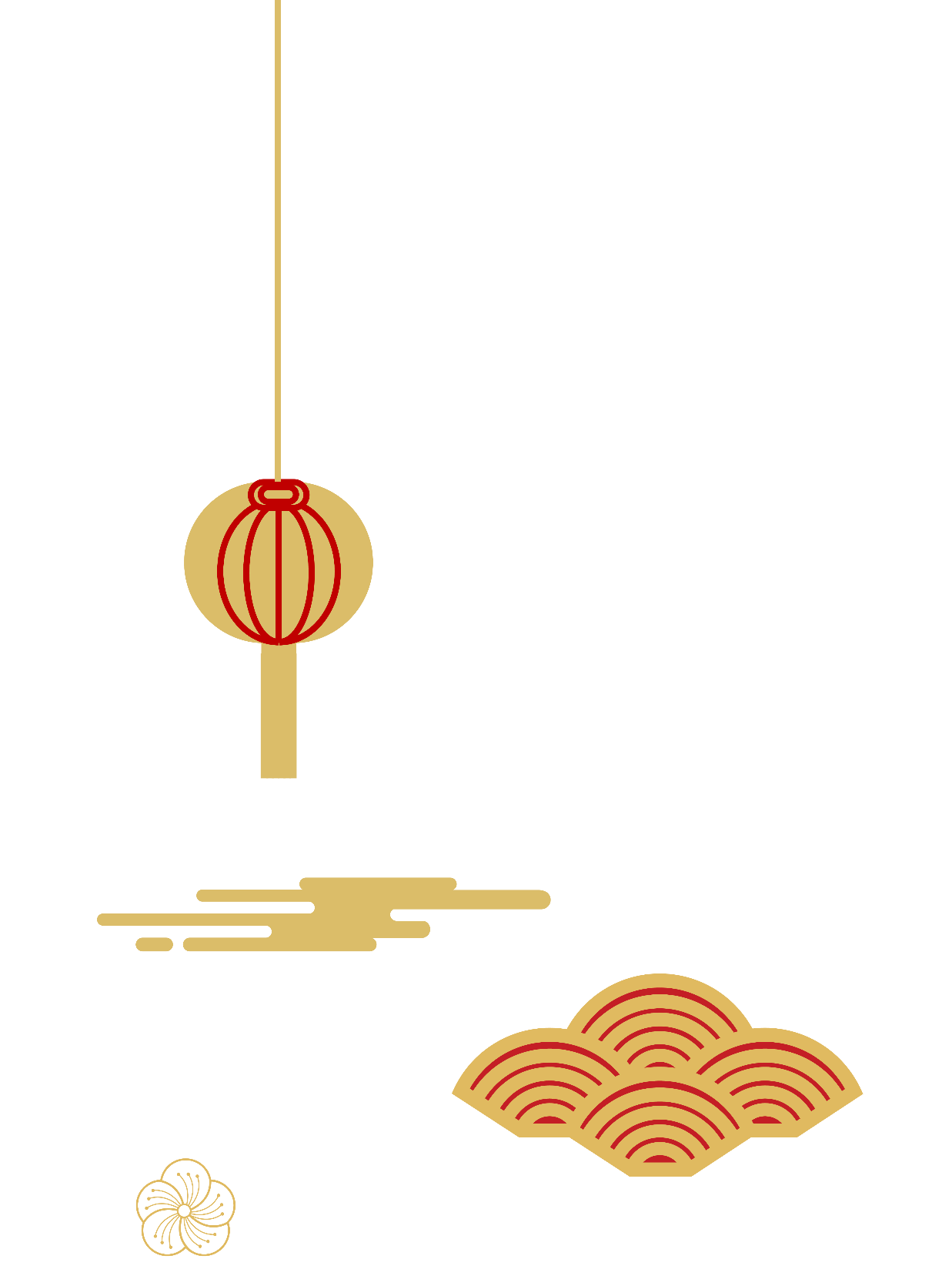 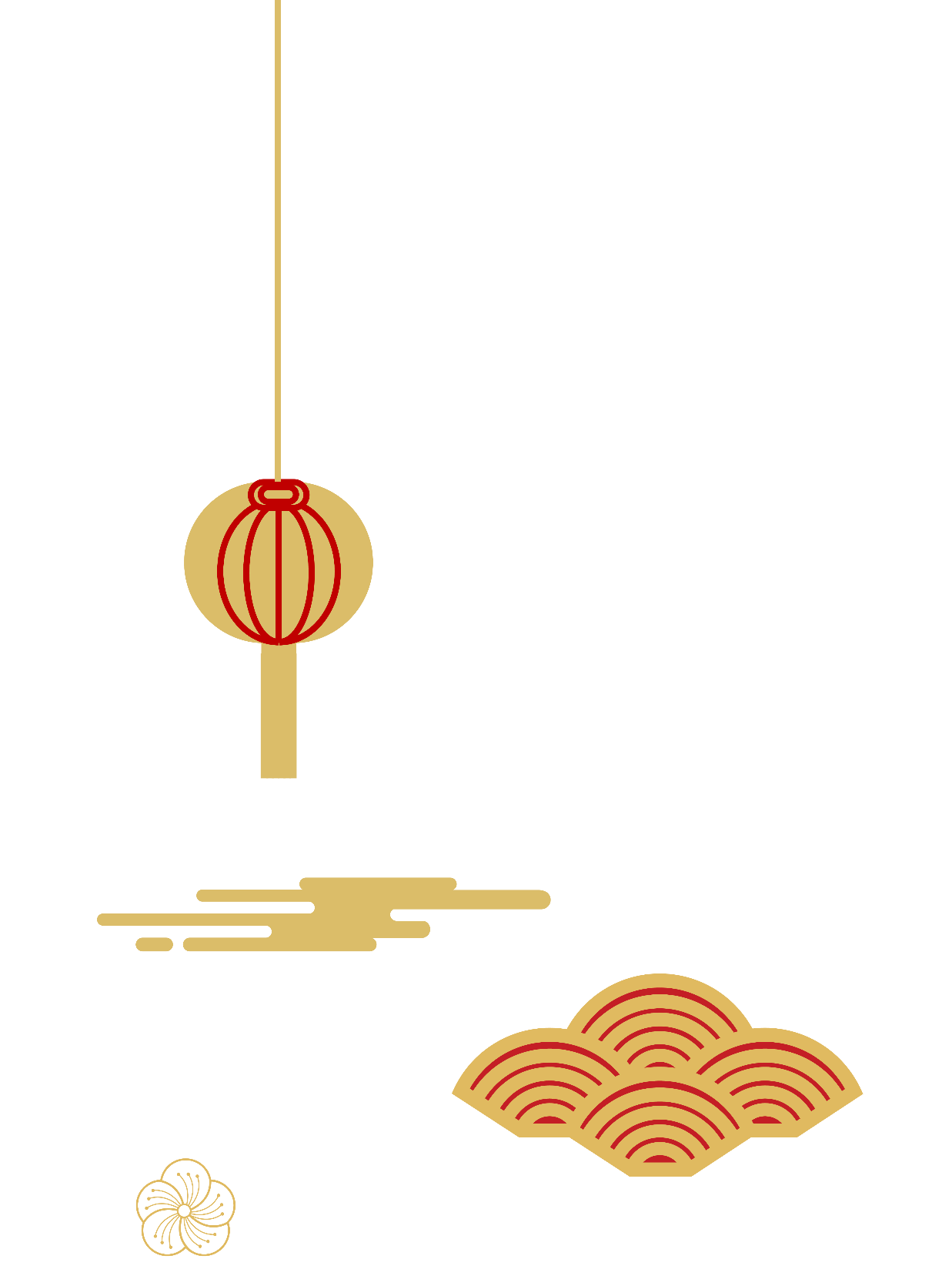 办实事——为教职工设计电子签名
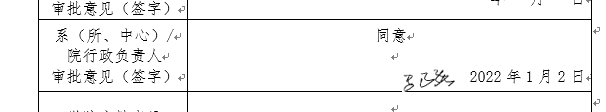 疫情防控常态化条件下，电子签名用途越来越多，由于很多老师不会做，日常工作多有不便；
学院办公室可以提供电子签名制作服务，帮助有需要的老师制作PNG格式电子签名，发回给老师，日常使用时插入即可。
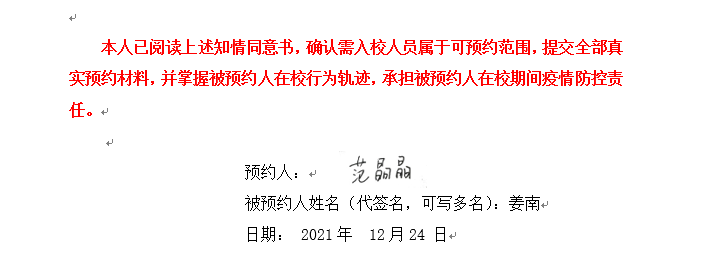 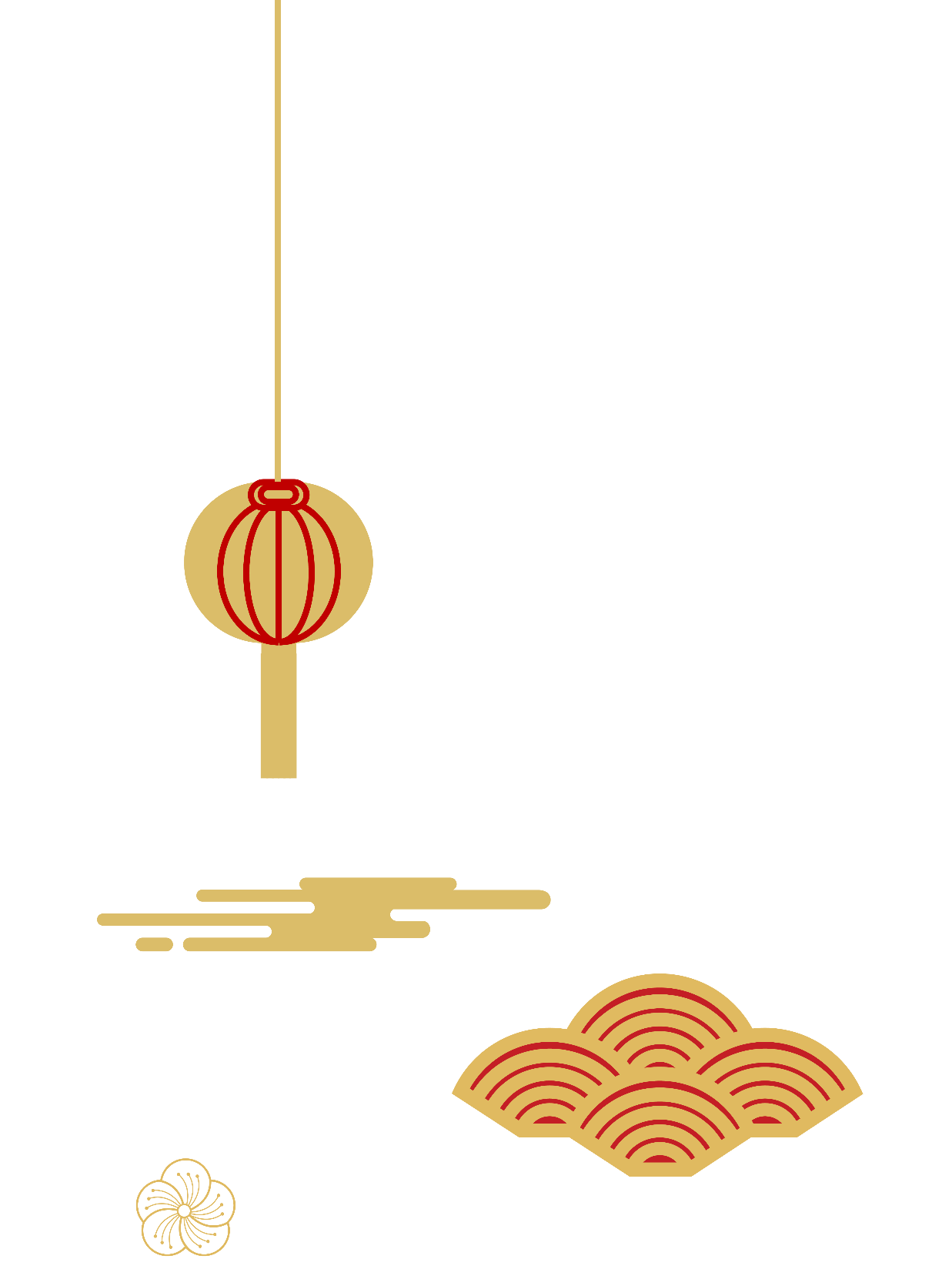 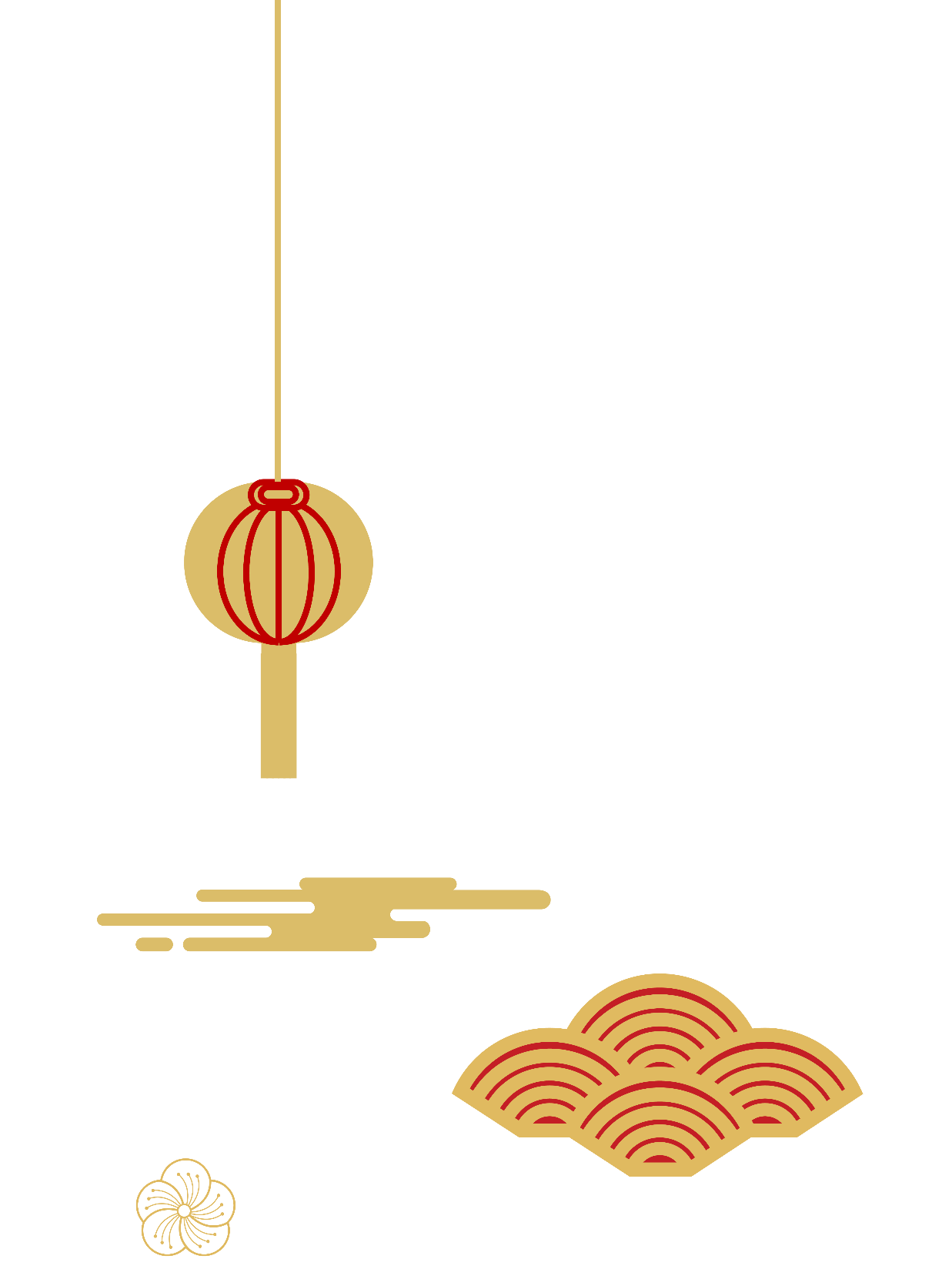 办实事——为系（所、中心）及老师提供活动拍照及新闻采写服务
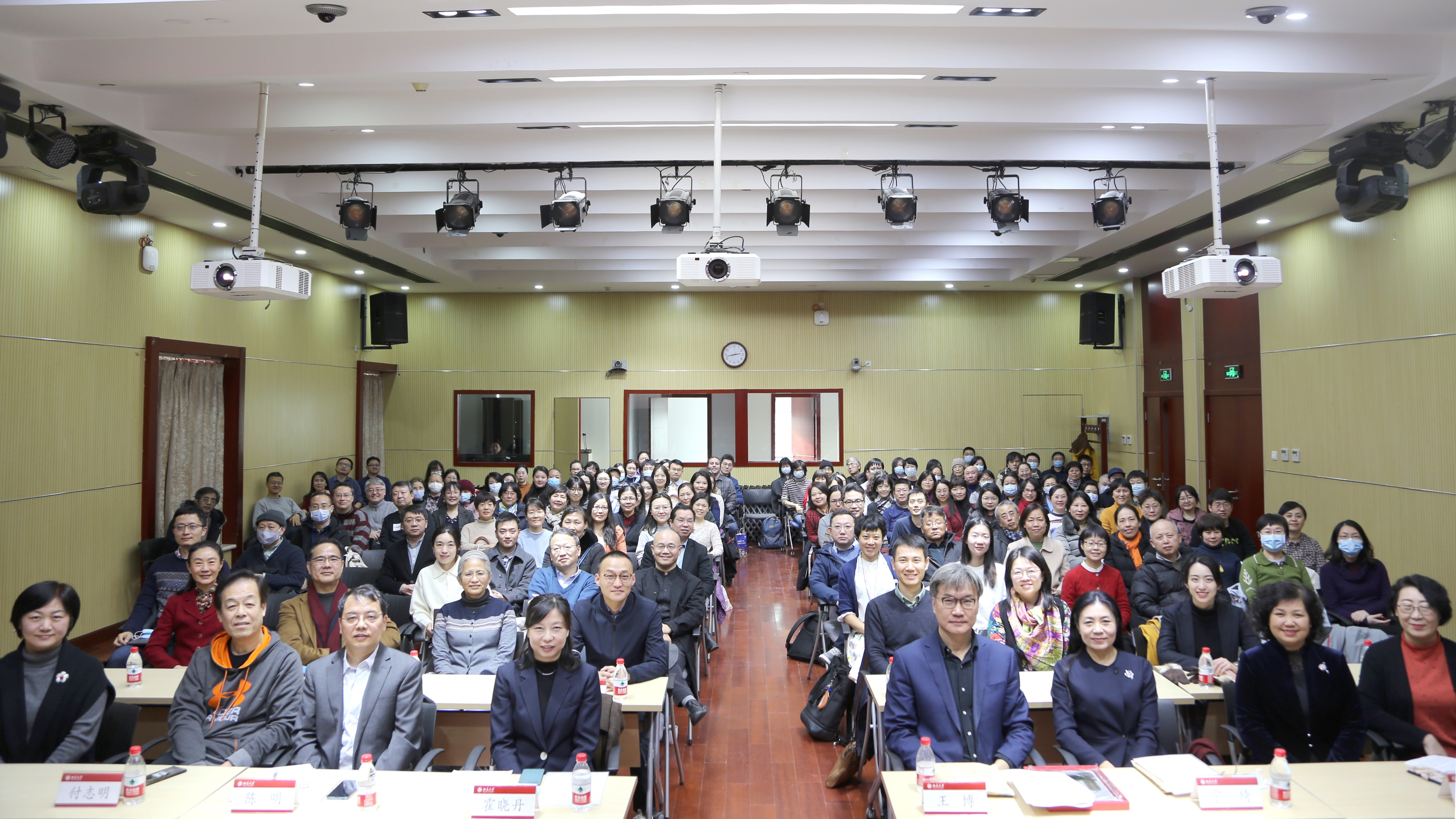 第一时间获得高质量照片原图
以第三方视角进行新闻采写和编辑
减轻活动主办方负担
与“外院人”新媒体中心采写部密切合作
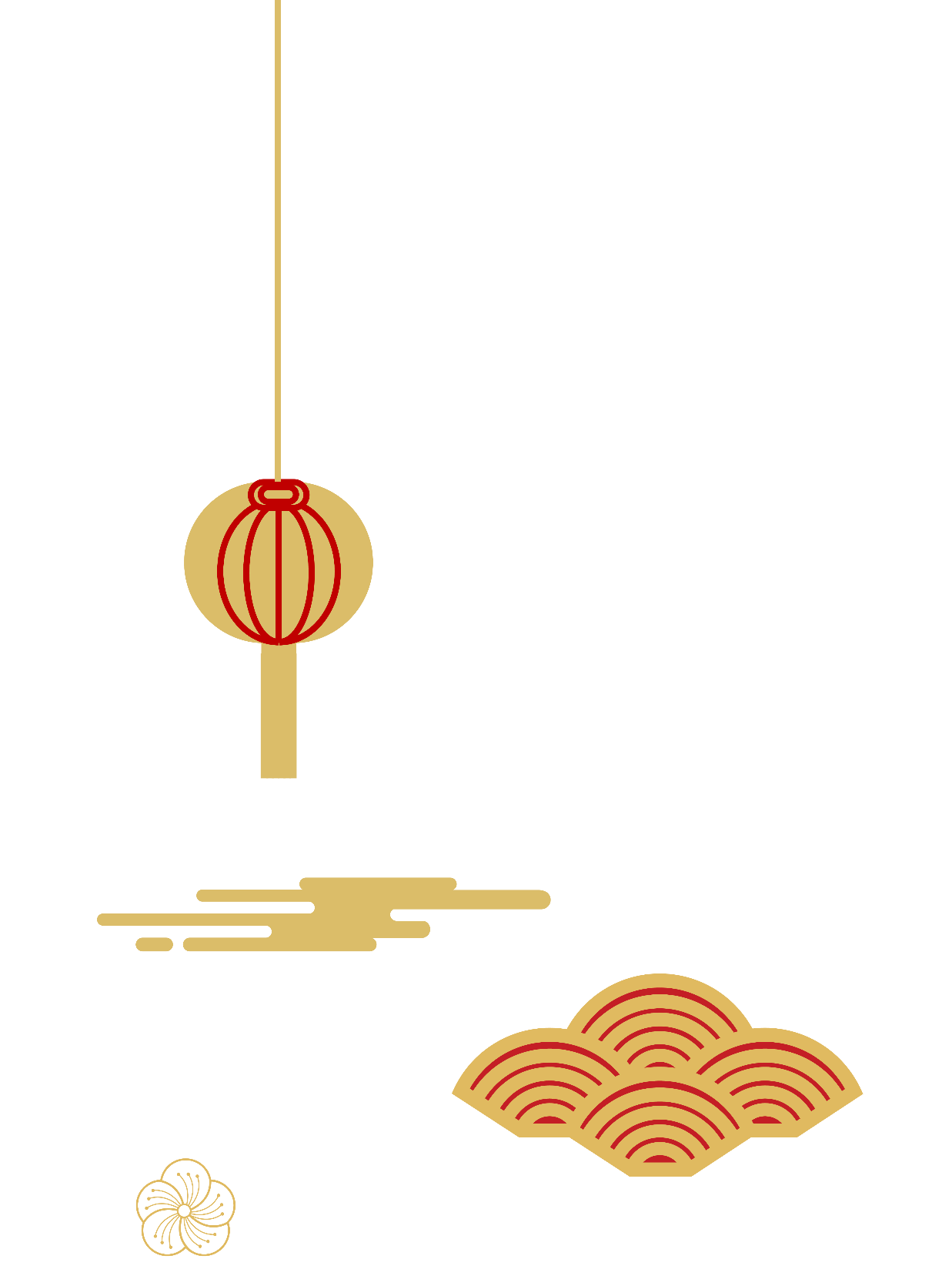 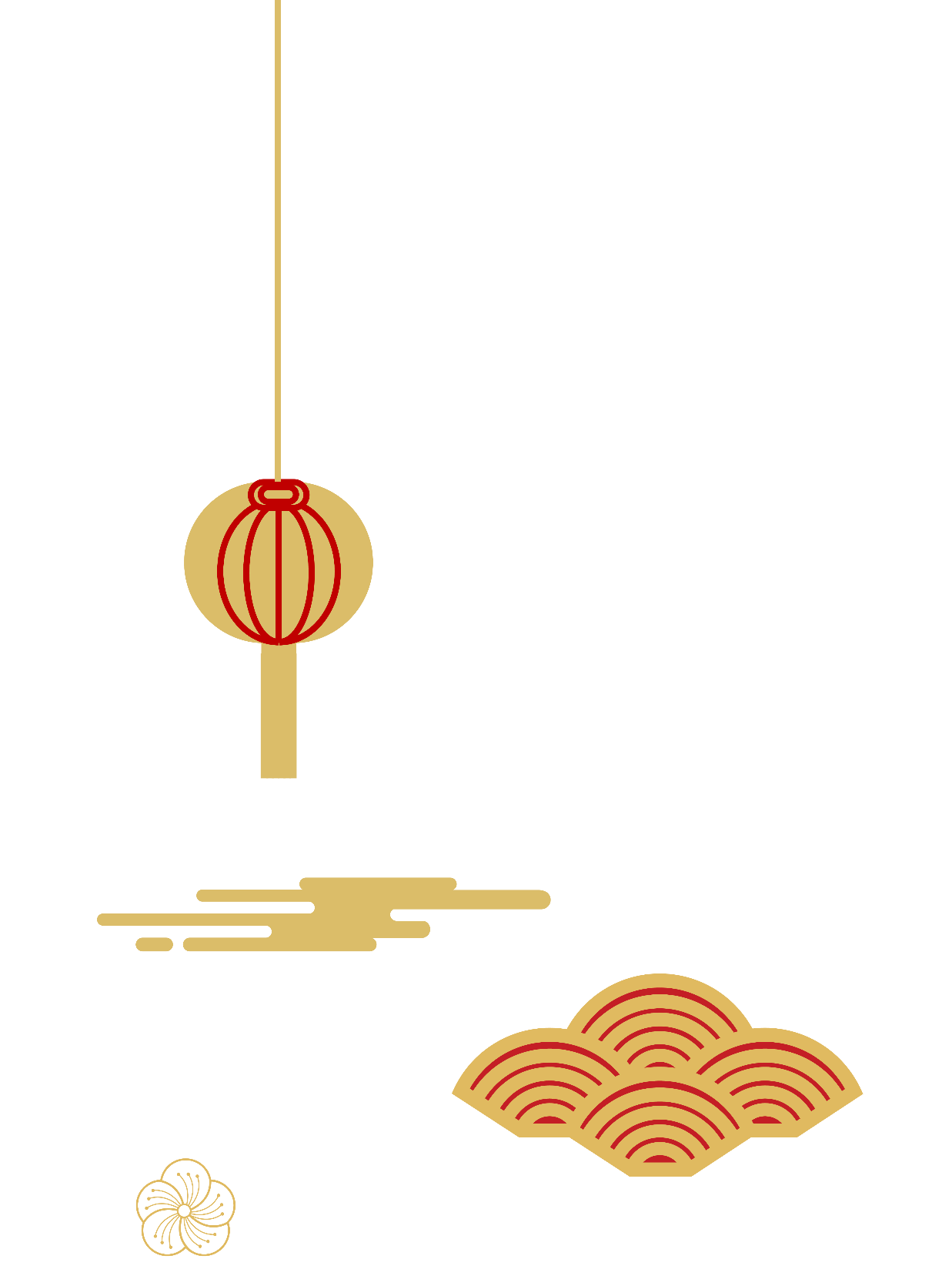 办实事——建设专业化工会之家
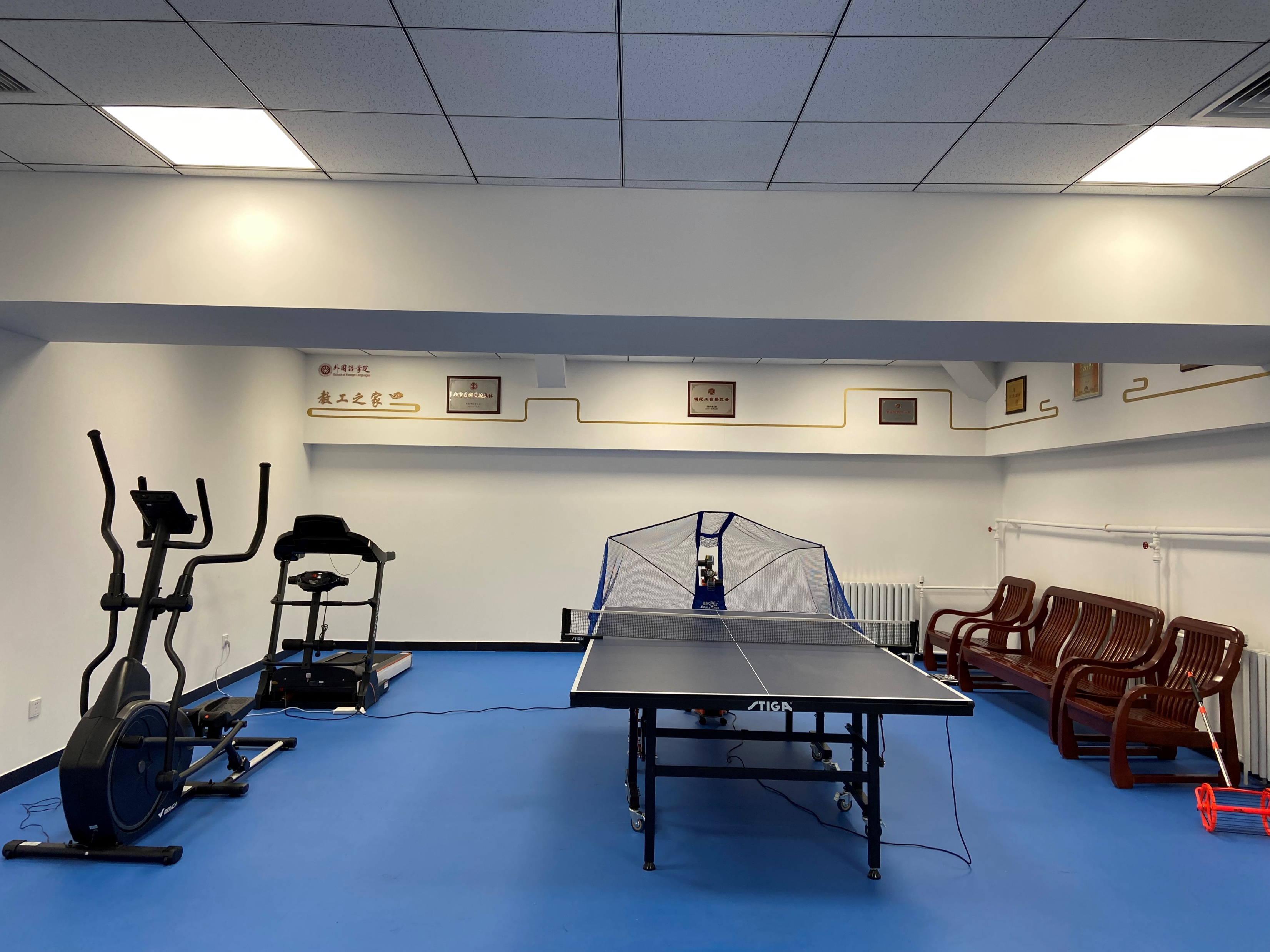 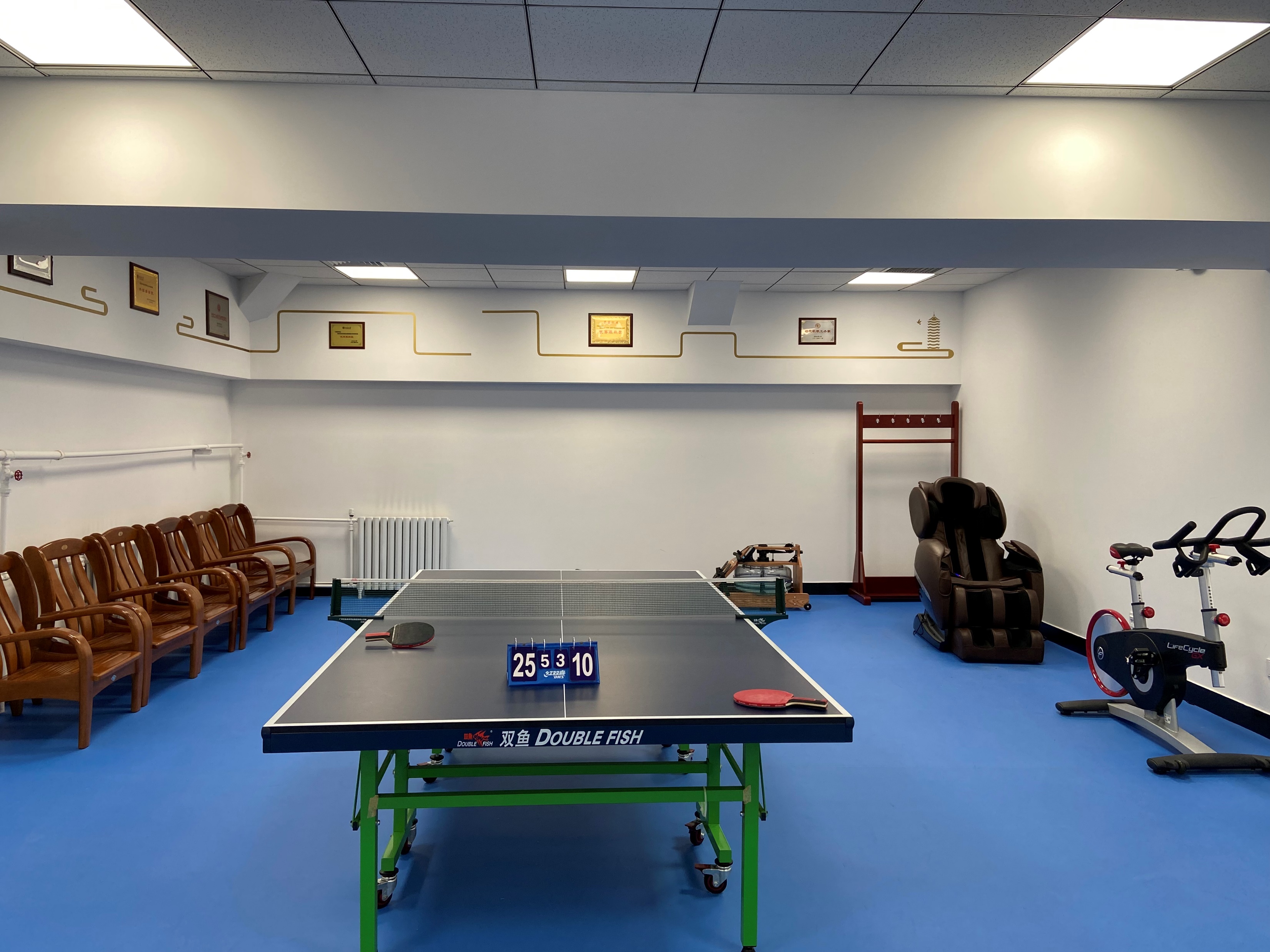 按摩椅
划船机
跑步机
乒乓球发球机
动感单车
乒乓球台
椭圆仪
进一步加强工会之家建设，邀请专业人员指导，建设专业化“健身房”。
邀请专业教练进行培训和指导，科学健身。
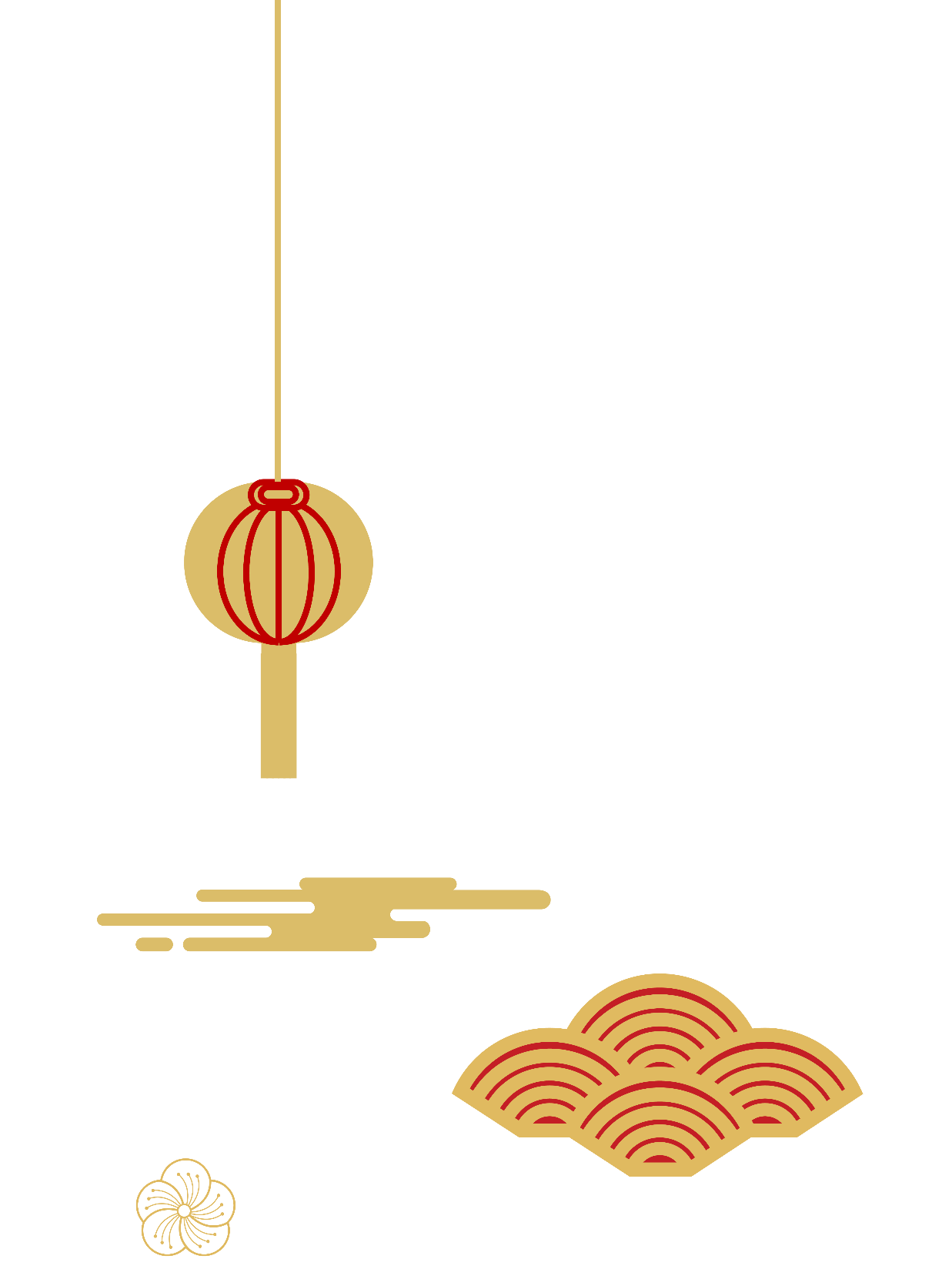 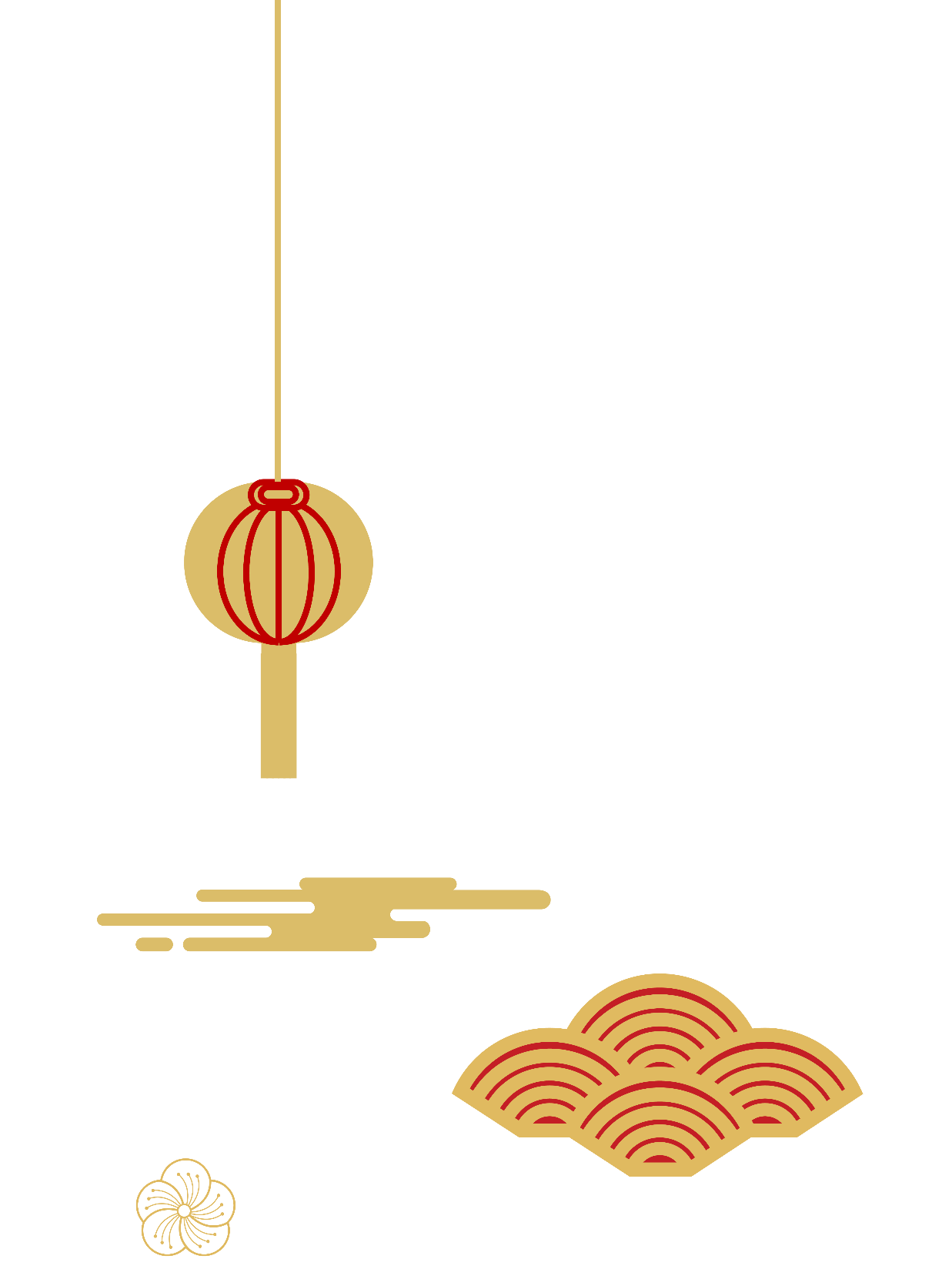 办实事——继续做好各项服务
基础设施
安全管理
培训交流
便民服务
继续做好各楼维护维保，做好办公环境优化、美化
继续严格安全管理，切实保障师生的生命、财产安全
继续开展“创建学习型团队”系列活动，加强各岗位、各科室之间的交流
继续做好各楼间资料传递
03
02
04
01
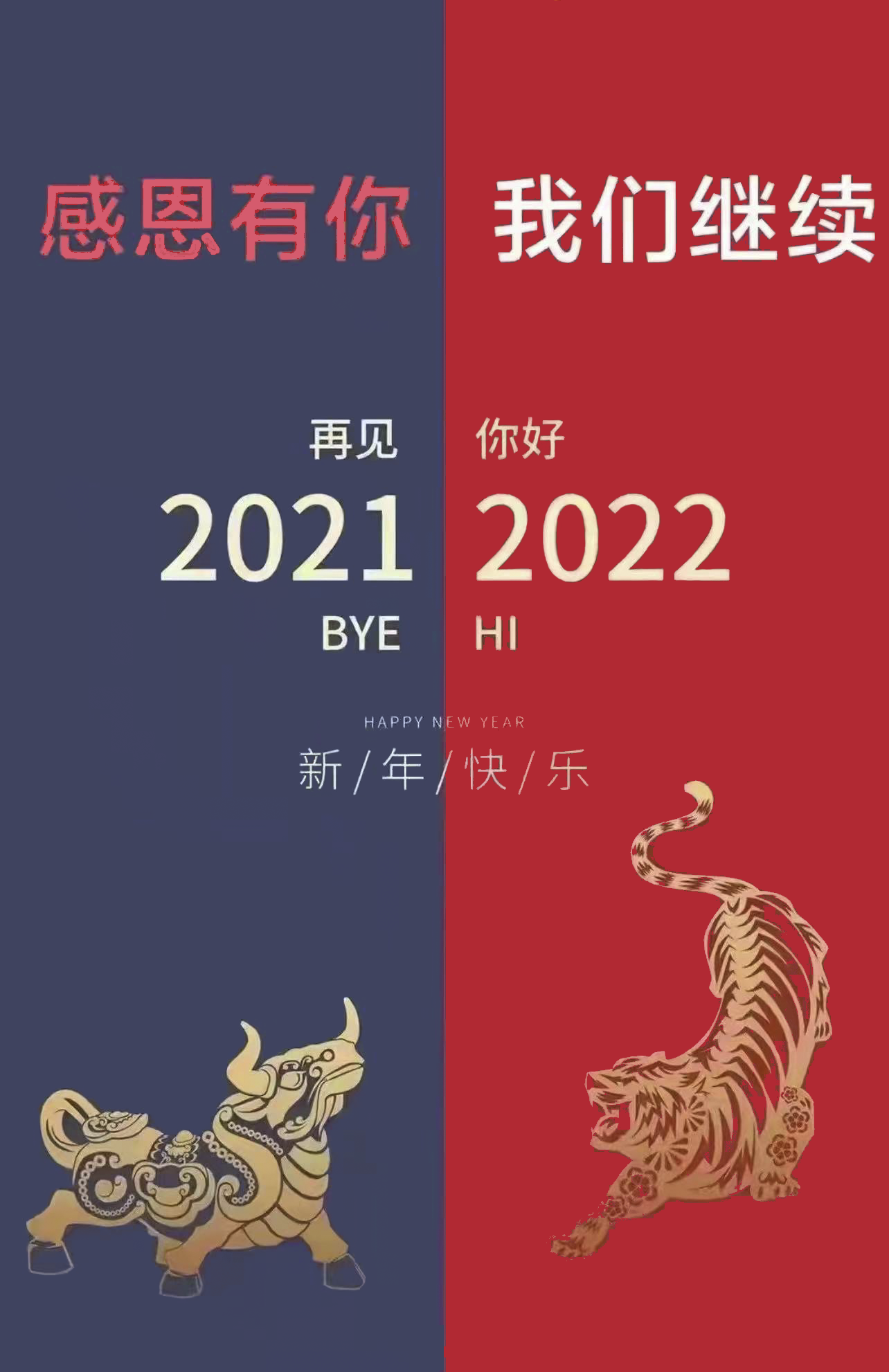